Phase plates inThomson-scattering experiments
P / Pcr ~ 4
P / Pcr ~ 0.1
P / Pcr ~ 100
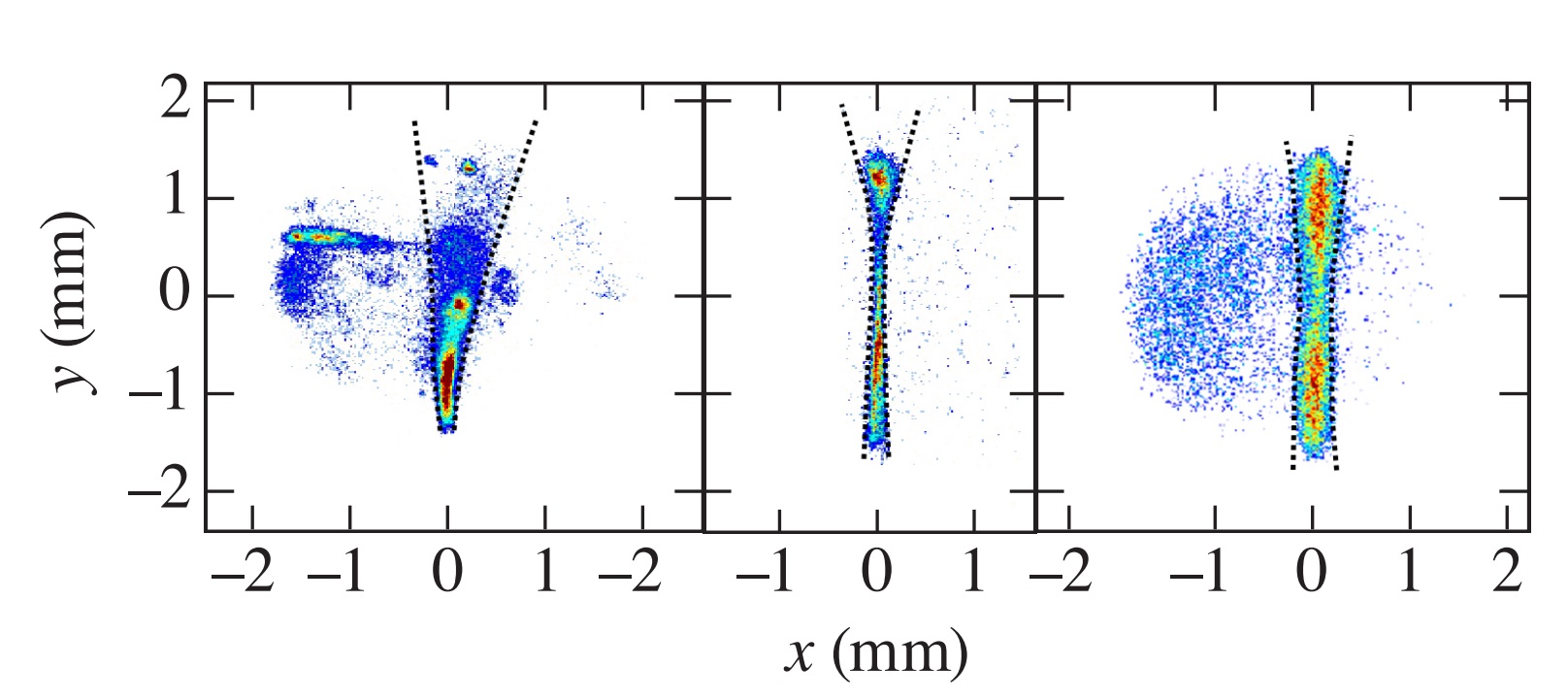 ne~ 0.3 x 1020
ne~ 3.0 x 1020
ne~ 2.0 x 1020
Propagation Direction
No DPP
W/ DPP
No DPP
A. M. Hansen
Physics Department
University of Rochester
Laboratory for Laser Energetics
49th Anomalous Absorption Conference
Telluride, CO
June 9 - 14, 2019
Phase plates in Thomson-scattering experiments enable the measurement of electron-plasma waves by increasing the self-focusing threshold
2D Thomson-scattering measured self-focusing of the probe beam
Phase Plates (DPP) were used to mitigate self-focusing
Super-Gaussian electron velocity distribution functions (VDF) were measured to be consistent with laser heating models*
Phase plates introduced speckle-scale non-uniformities** in the plasma conditions which were measured with Thomson-scattering
___________
*A. B. Langdon, Phys. Rev. Lett. 44, 575 (1980). 
*J. P. Matte et al., Plasma Phys. Controlled Fusion 30, 1665 (1988). 
** B. Afeyan et al., Phys. Rev. Lett. 80(11) 1998
D. Turnbull, J. Katz, A. L. Milder, J. Palastro 
D. Mastrosimone, and D. H. Froula

University of Rochester
Laboratory for Laser Energetics
A gas-jet plume is heated by nine UV beams and probed by one green beam and/or one or several UV beams
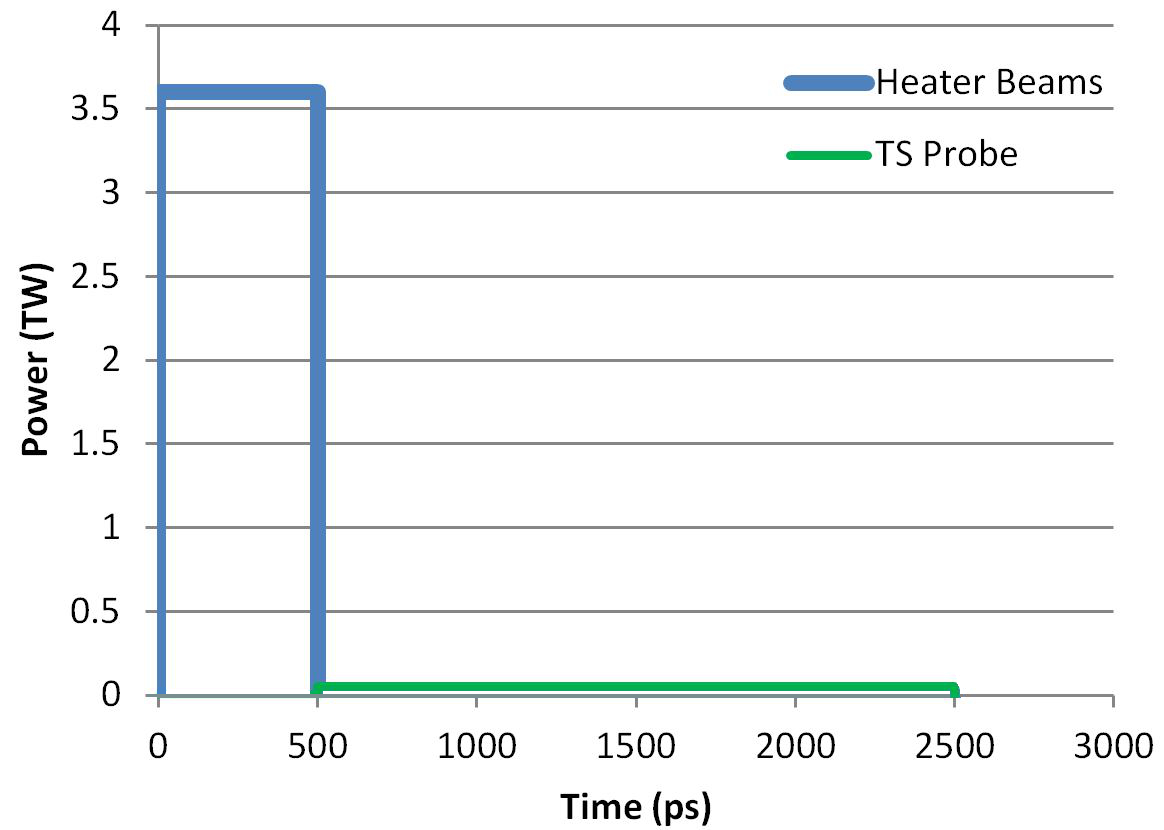 (3.6 Tw)
(0.01 Tw)
Heater Beam
Heater Beam
Heater Beam
60 x 60 x 60 μm3
TS Volume
f/10 Thomson-scattering
Collection
Heater Beam
Heater Beam
TS Probe Beam
Self-focusing limits the effectiveness of Thomson-scattering in some regimes of plasma conditions and laser parameters
P / Pcr ~ 4
P / Pcr ~ 100
P / Pcr ~ 0.1
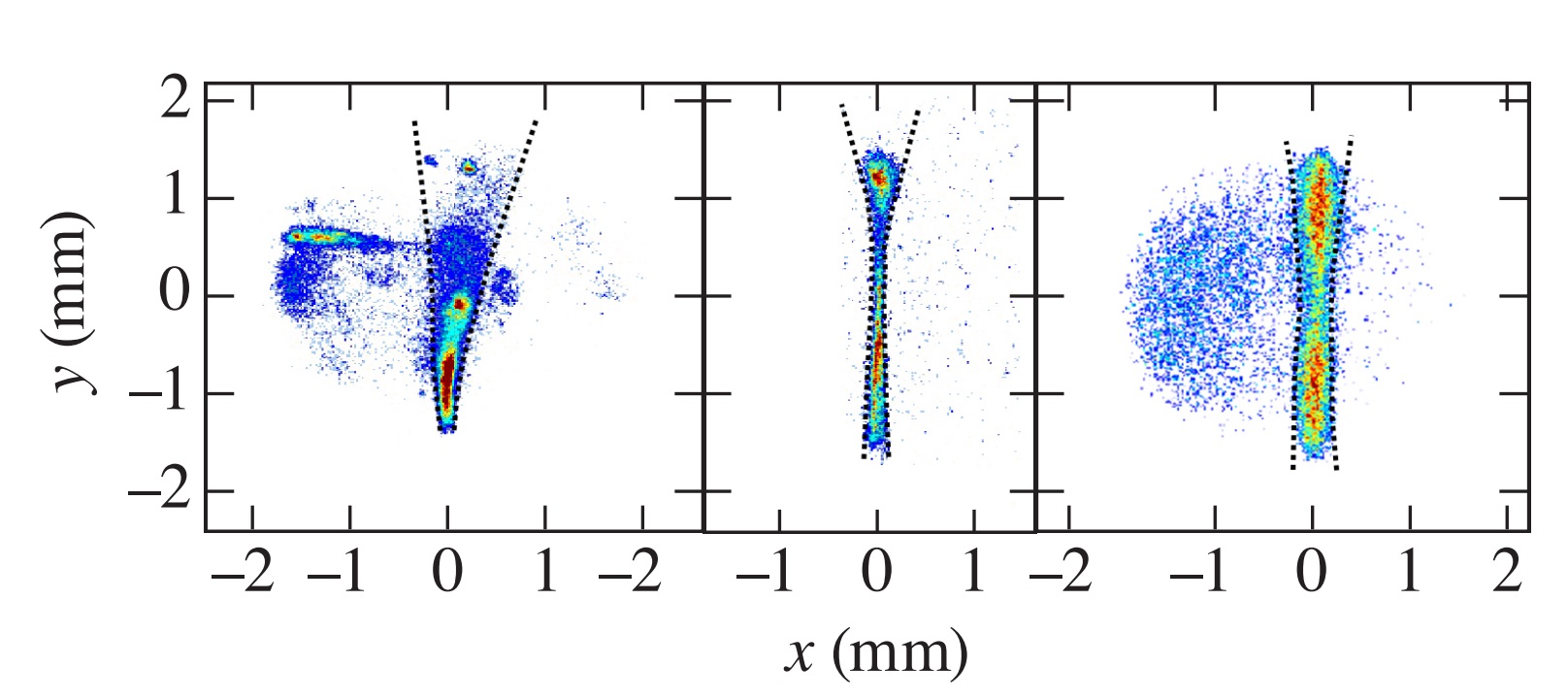 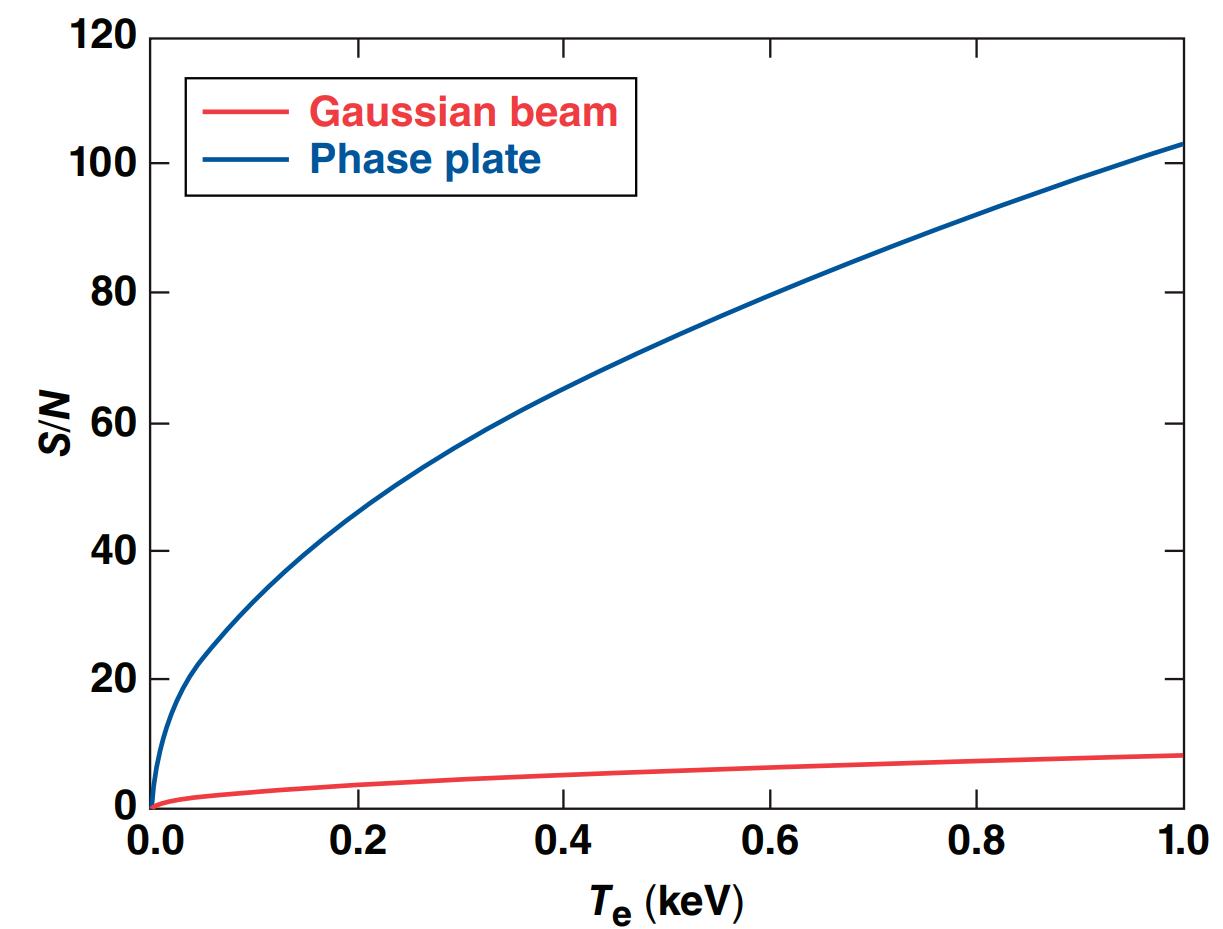 ne~ 0.3 x 1020
ne~ 3.0 x 1020
ne~ 2.0 x 1020
Propagation Direction
No DPP
W/ DPP
No DPP
[Speaker Notes: Thomson scattering has a small cross section -> need high power probe laser

High power probe lasers can slef focus in a plasma due to the ponderomotive force digging a channel

Self focusing can cause the probe laser to refract and miss the thomson sollection volume

Probe laser power must be under pcr in thomson scattering experiments]
Streaked Thomson-scattering provides time-resolved information about plasma conditions throughout the experiment
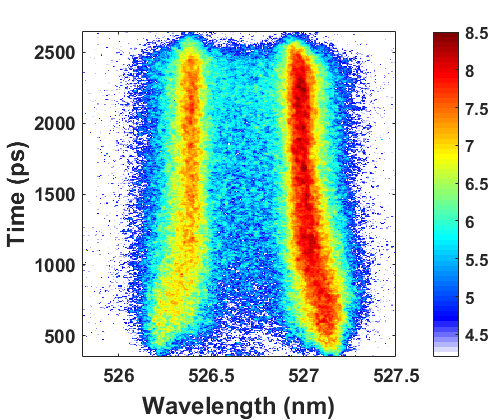 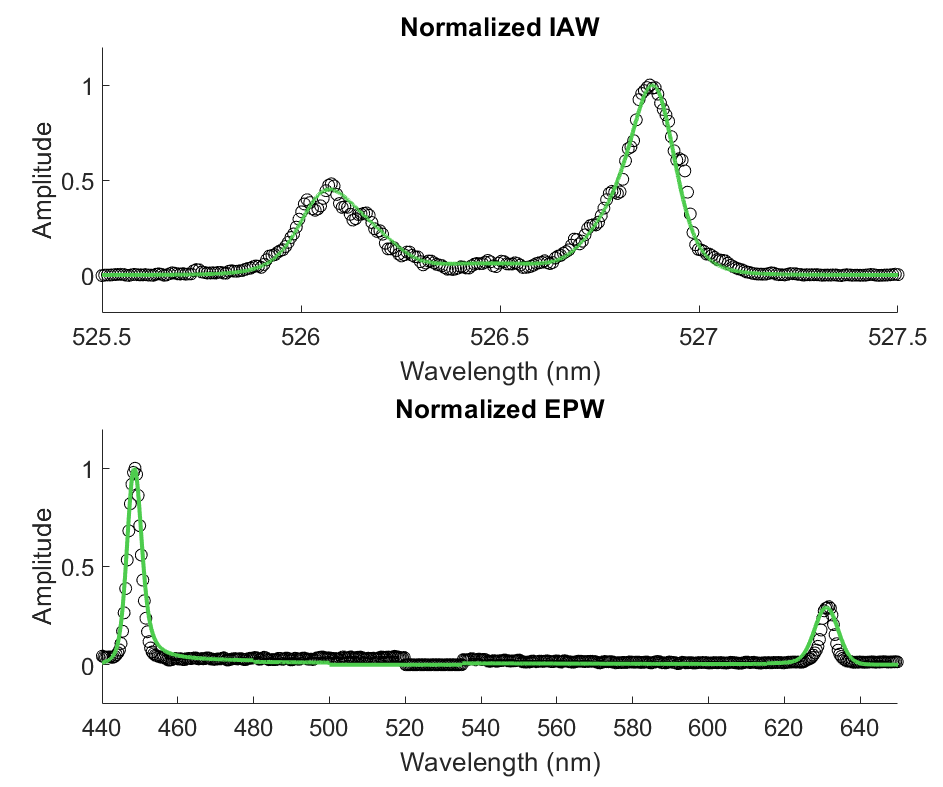 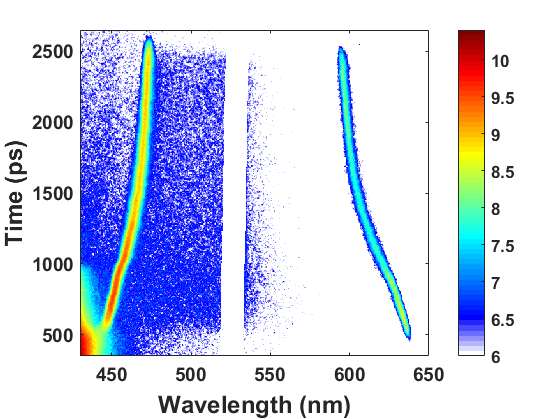 [Speaker Notes: Explain streaked thomson scattering]
Streaked Thomson-scattering provides time-resolved information about plasma conditions throughout the experiment
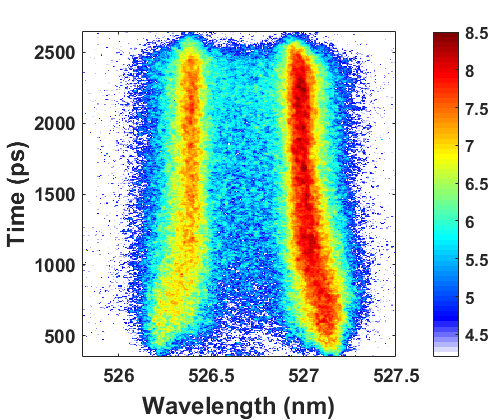 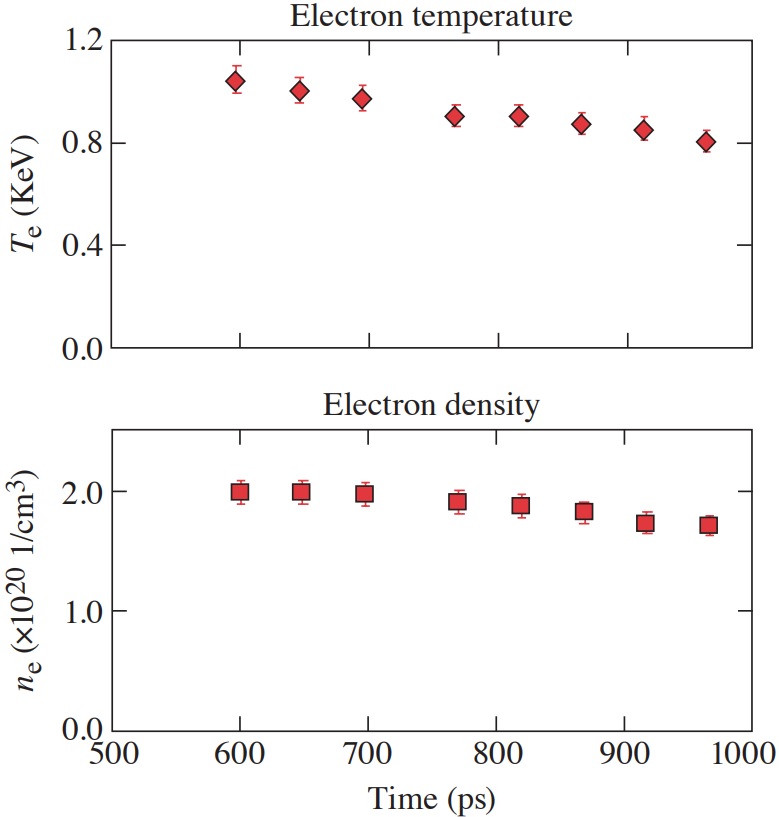 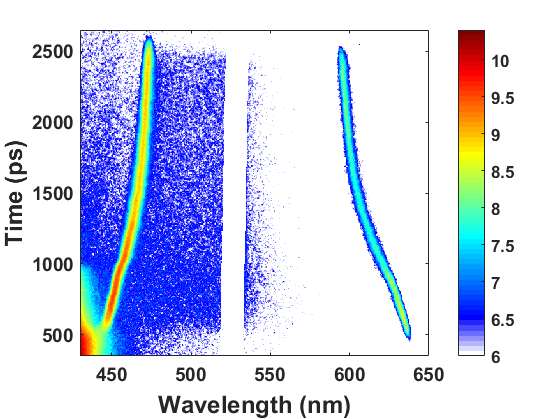 [Speaker Notes: Explain streaked thomson scattering]
Combined 2ω and 3ω Thomson-scattering breaks degeneracies in scattered spectra allowing for characterization of the electron VDF
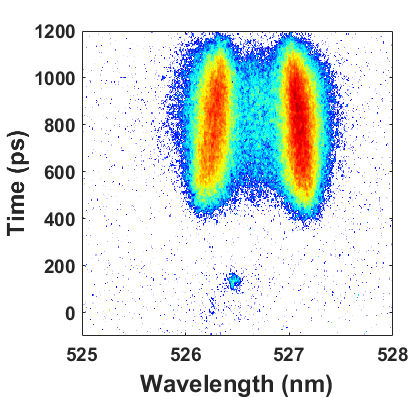 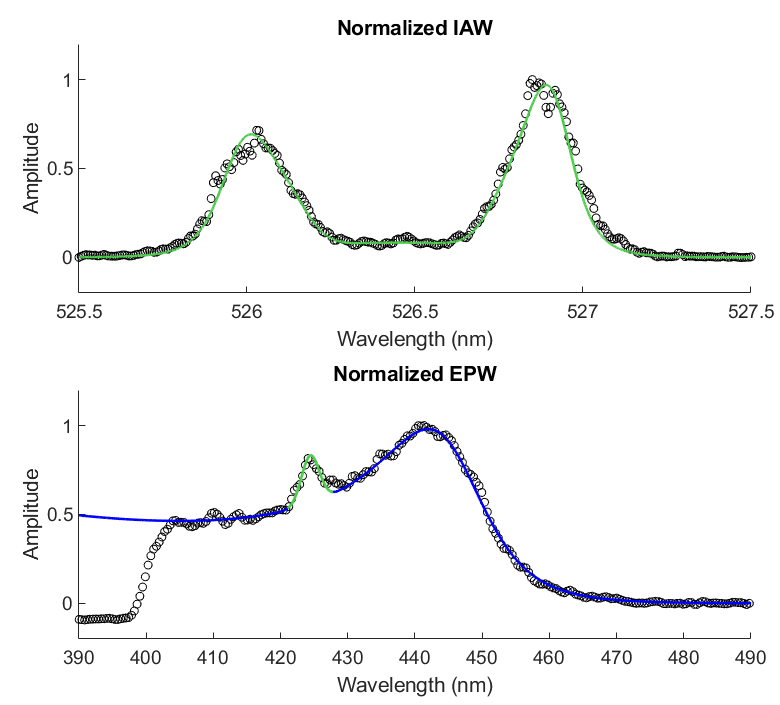 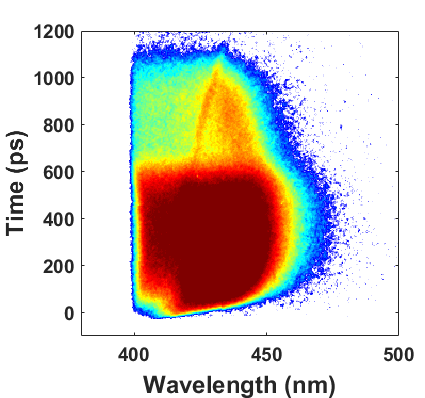 Fit Parameters
Te = 1.02
ne = 2.0e20
m = 2.4
Combined 2ω and 3ω Thomson-scattering breaks degeneracies in scattered spectra allowing for characterization of the electron VDF
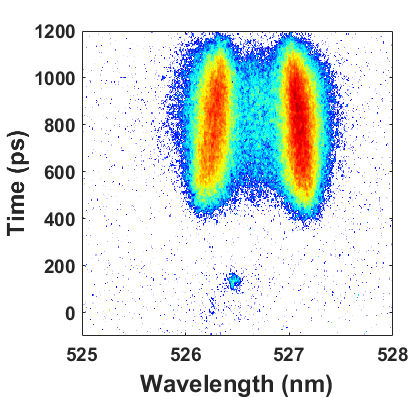 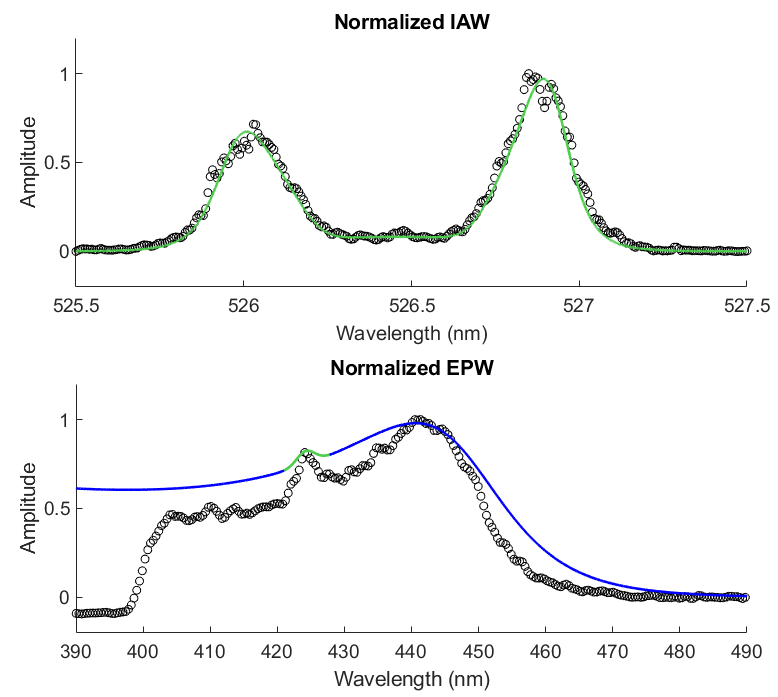 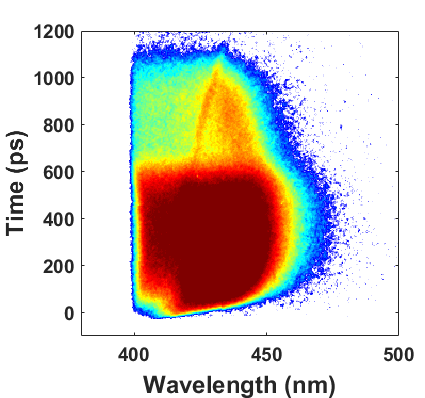 Fit Parameters
Te = 1.15 (+13%)
ne = 1.95e20 (-2%)
m = 2.0 (-0.4)
Te = 1.15
ne = 1.95e20
m = 2.0
Combined 2ω and 3ω Thomson-scattering breaks degeneracies in scattered spectra allowing for characterization of the electron VDF
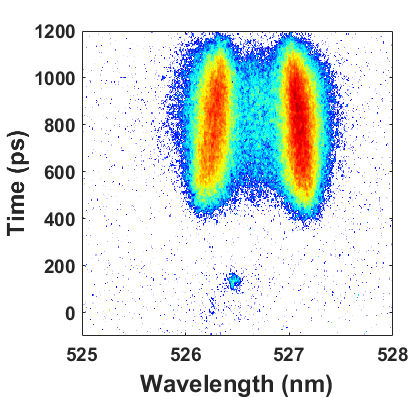 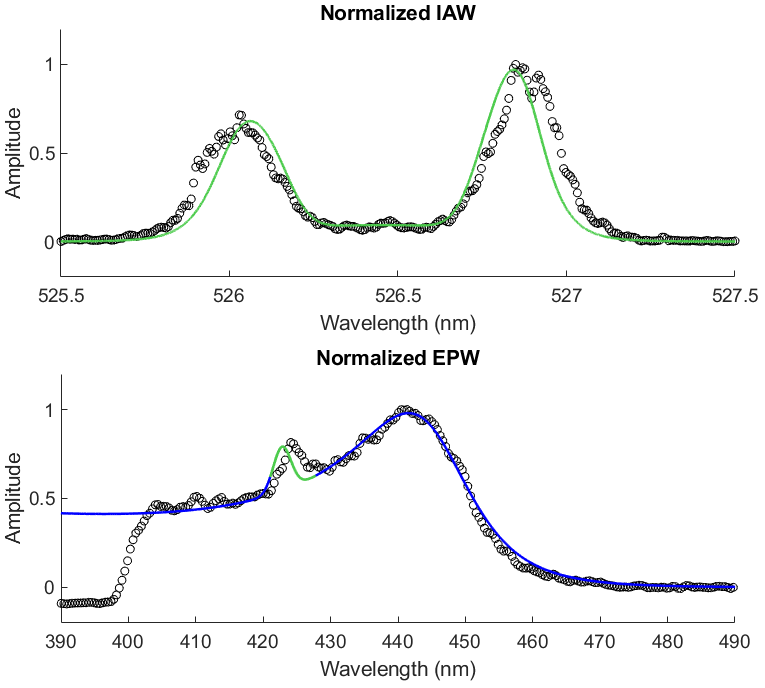 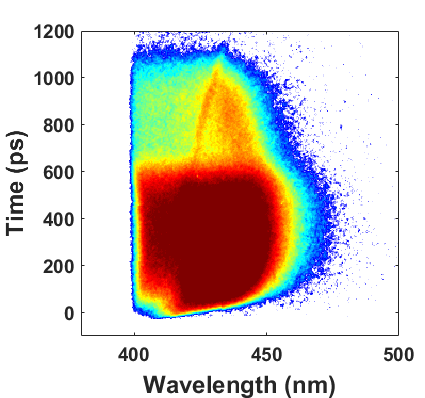 Fit Parameters
Te = 0.98 (-4%)
ne = 2.10e20 (+5%)
m = 2.0 (-0.4)
Measurements of the electron velocity distribution function are consistent with laser heating models
Predicted super-Gaussian m order:
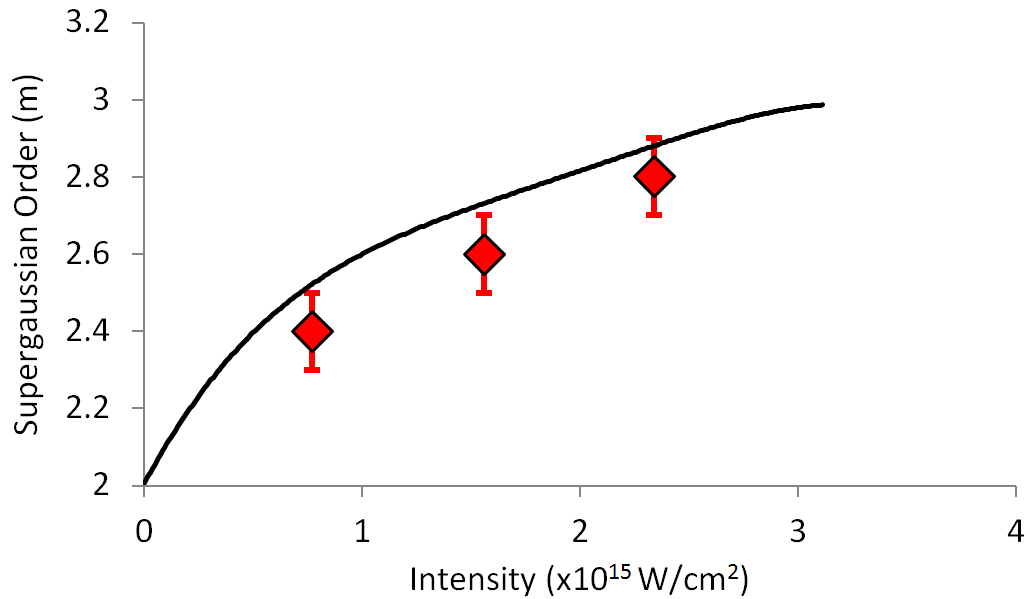 ________
*A. B. Langdon, Phys. Rev. Lett. 44, 575 (1980). 
**J. P. Matte et al., Plasma Phys. Controlled Fusion 30, 1665 (1988). 
†A. Milder Invited Talk AAC 2019
High intensity speckles in a phase plate drive speckle-scale non-uniform plasma conditions
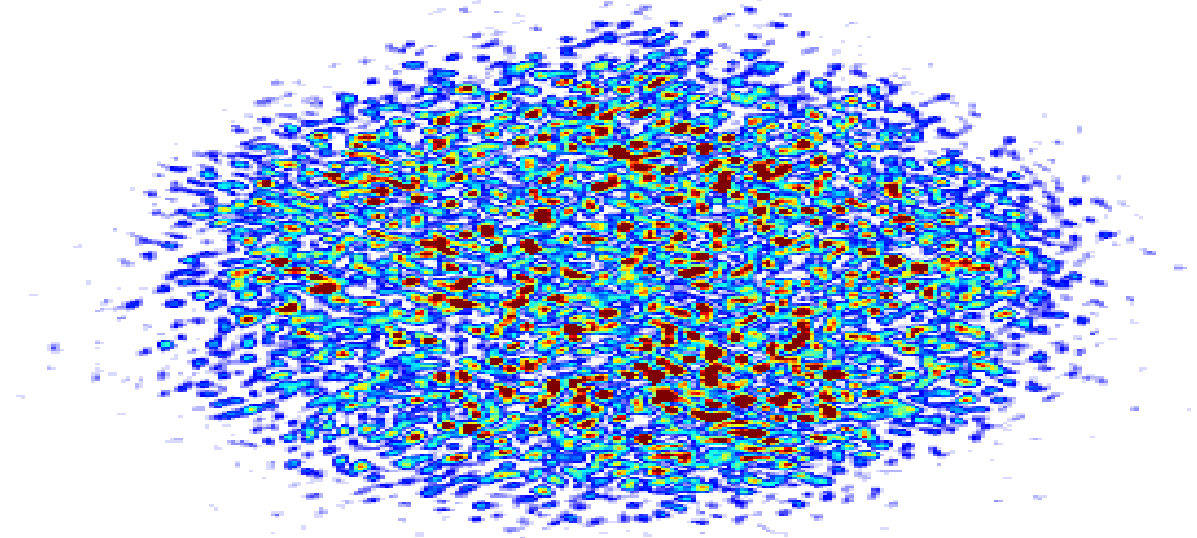 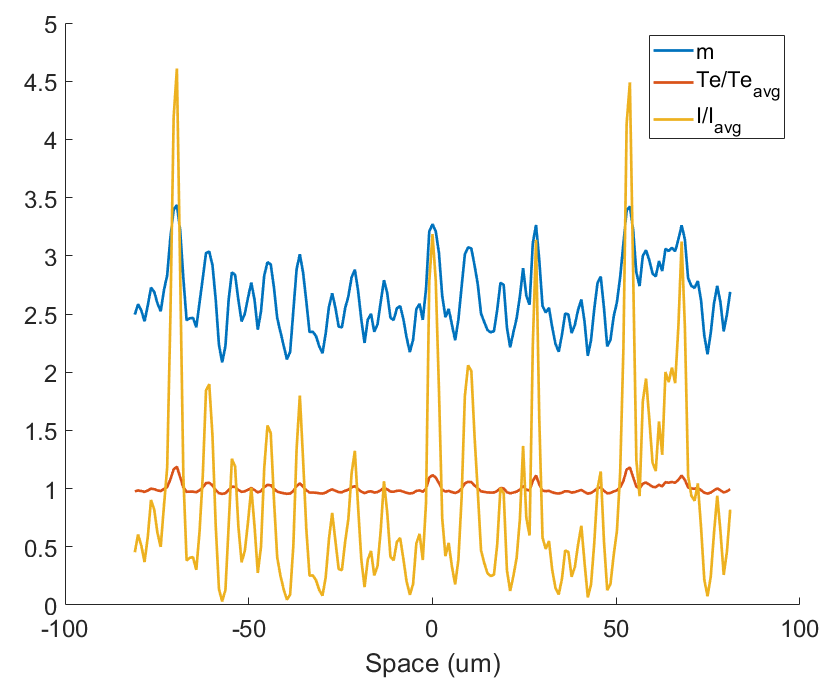 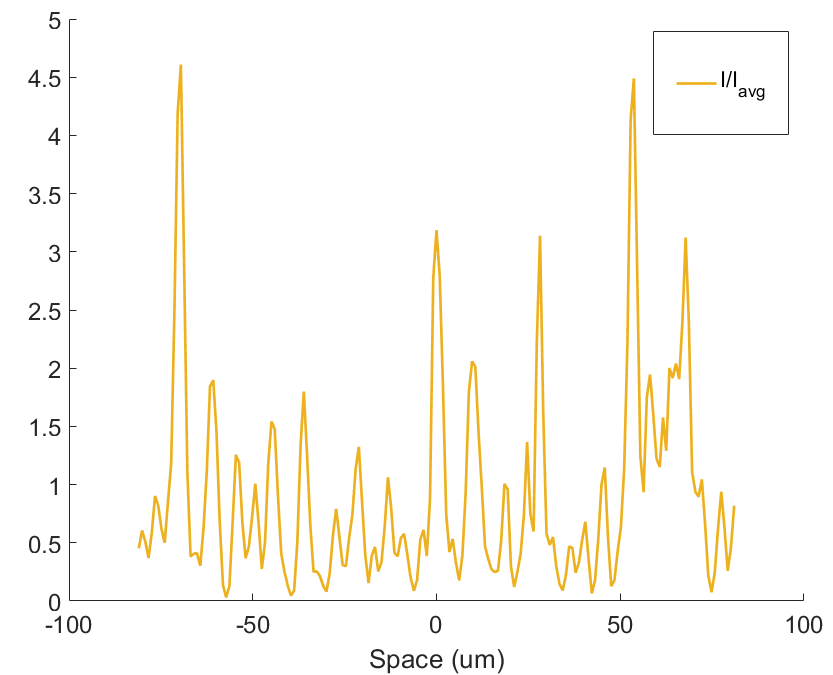 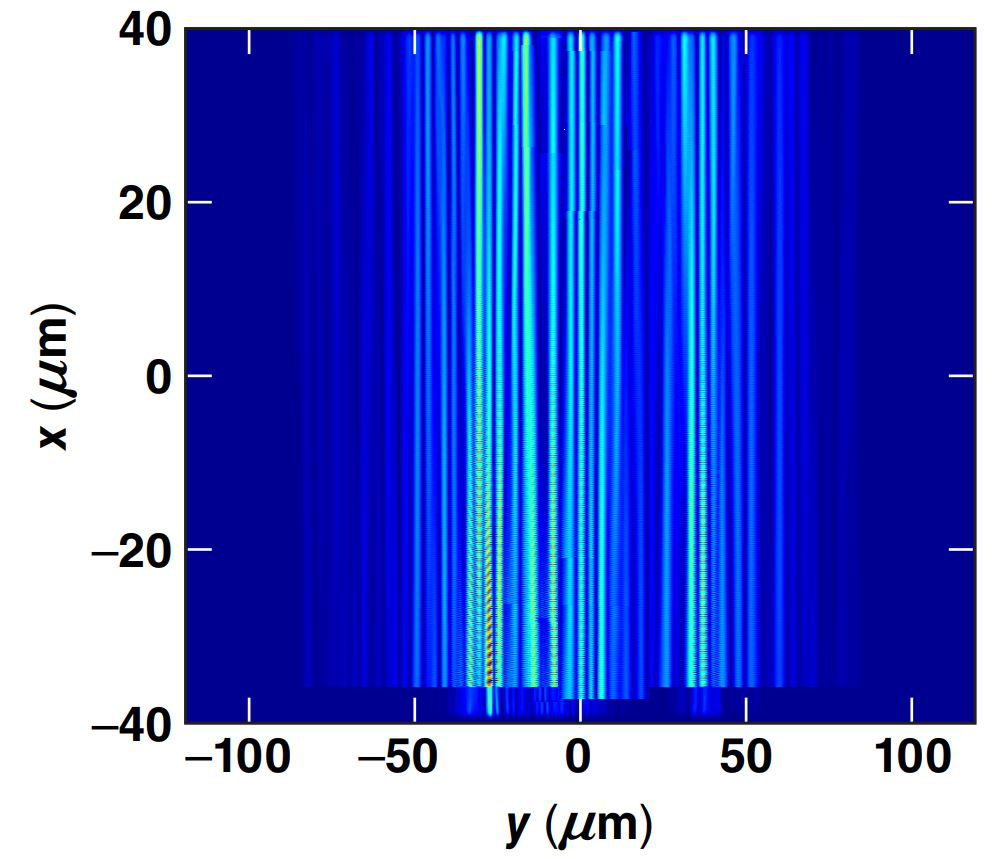 ____________
	*	 B. Afeyan et al., Phys. Rev. Lett. 80(11) 1998
[Speaker Notes: One consequence of the intensity dependence of the langdon effect is that the super-gaussian order driven by a beam with a phase plate can vary spatially due to the high intensity speckles in the beam

Explain DPP langdon effect calculation]
High intensity speckles in a phase plate drive speckle-scale non-uniform plasma conditions
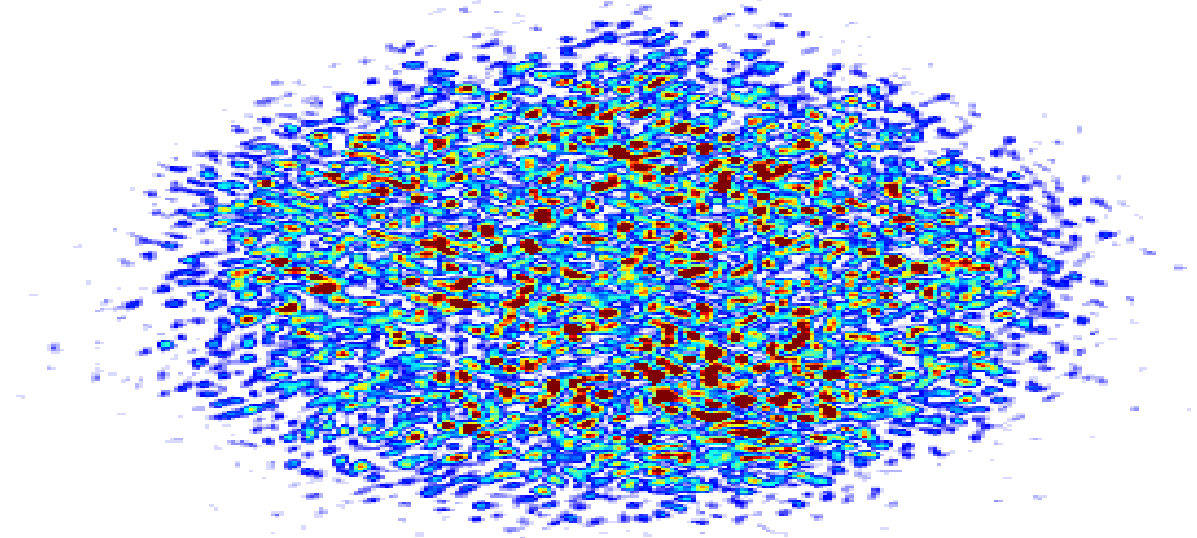 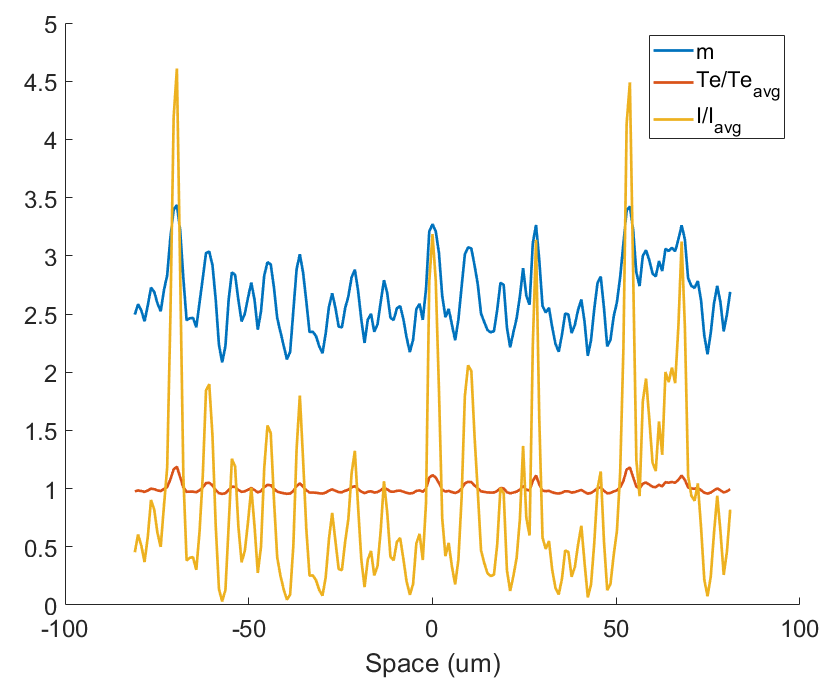 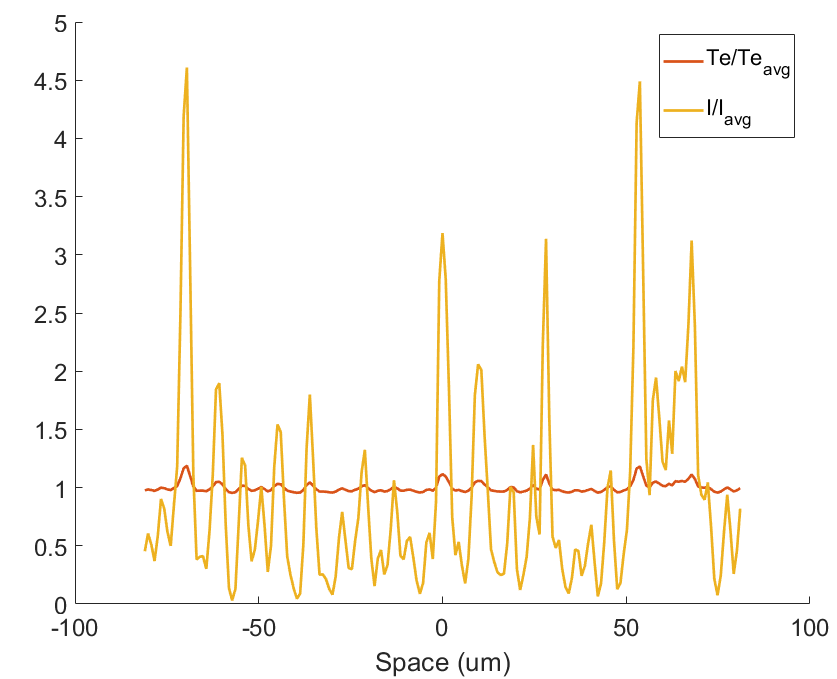 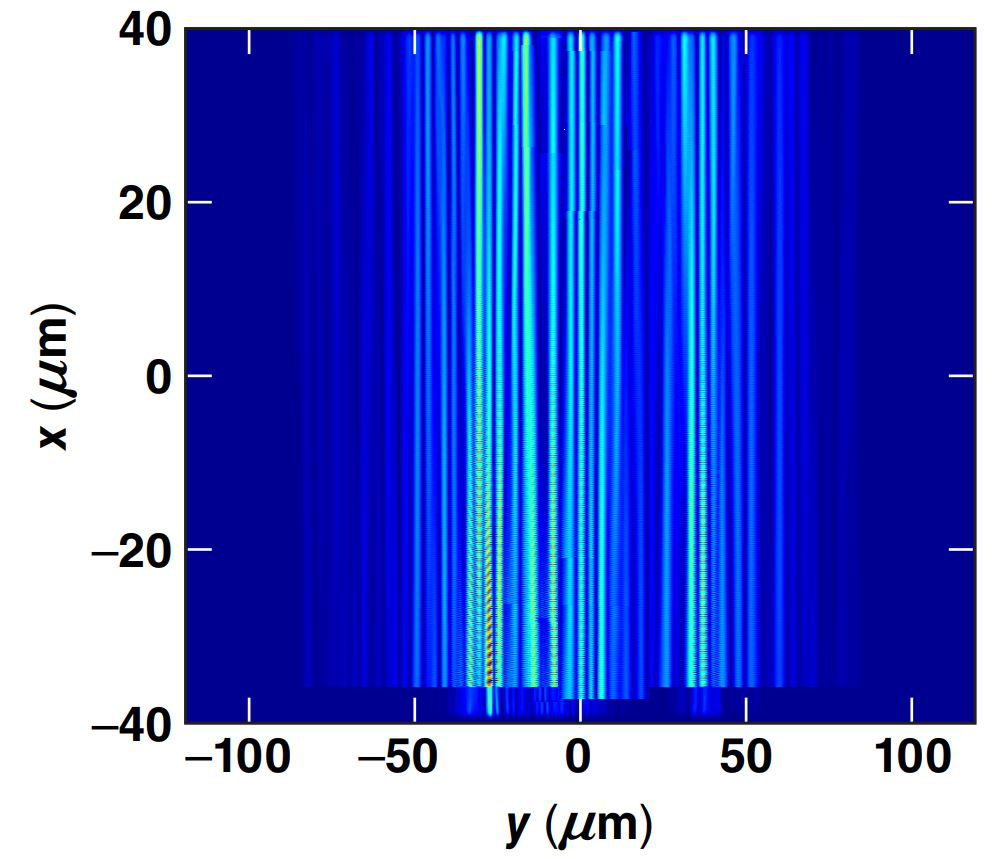 ____________
	*	 B. Afeyan et al., Phys. Rev. Lett. 80(11) 1998
[Speaker Notes: One consequence of the intensity dependence of the langdon effect is that the super-gaussian order driven by a beam with a phase plate can vary spatially due to the high intensity speckles in the beam

Explain DPP langdon effect calculation]
High intensity speckles in a phase plate drive speckle-scale non-uniform plasma conditions
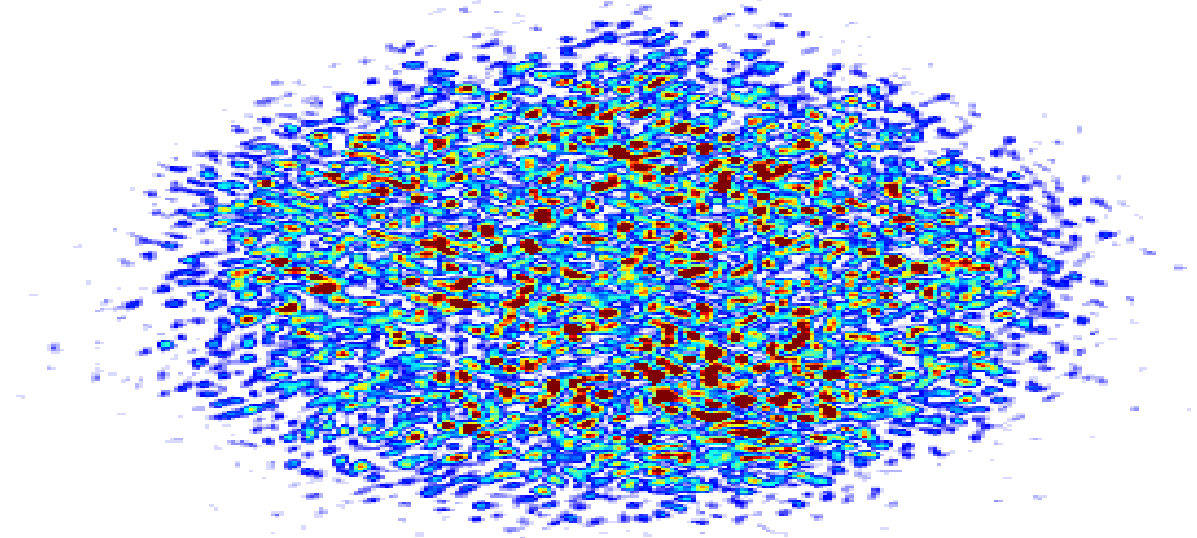 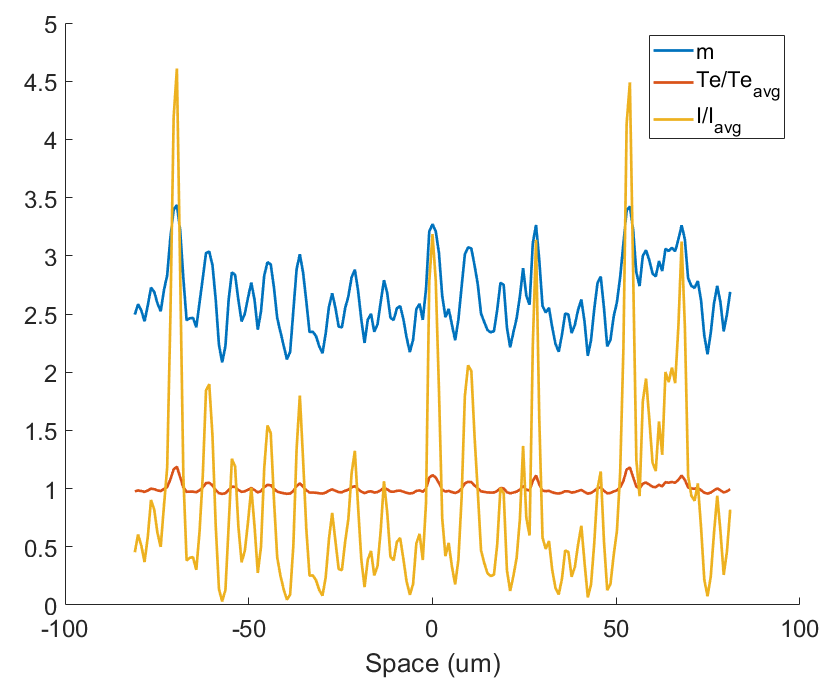 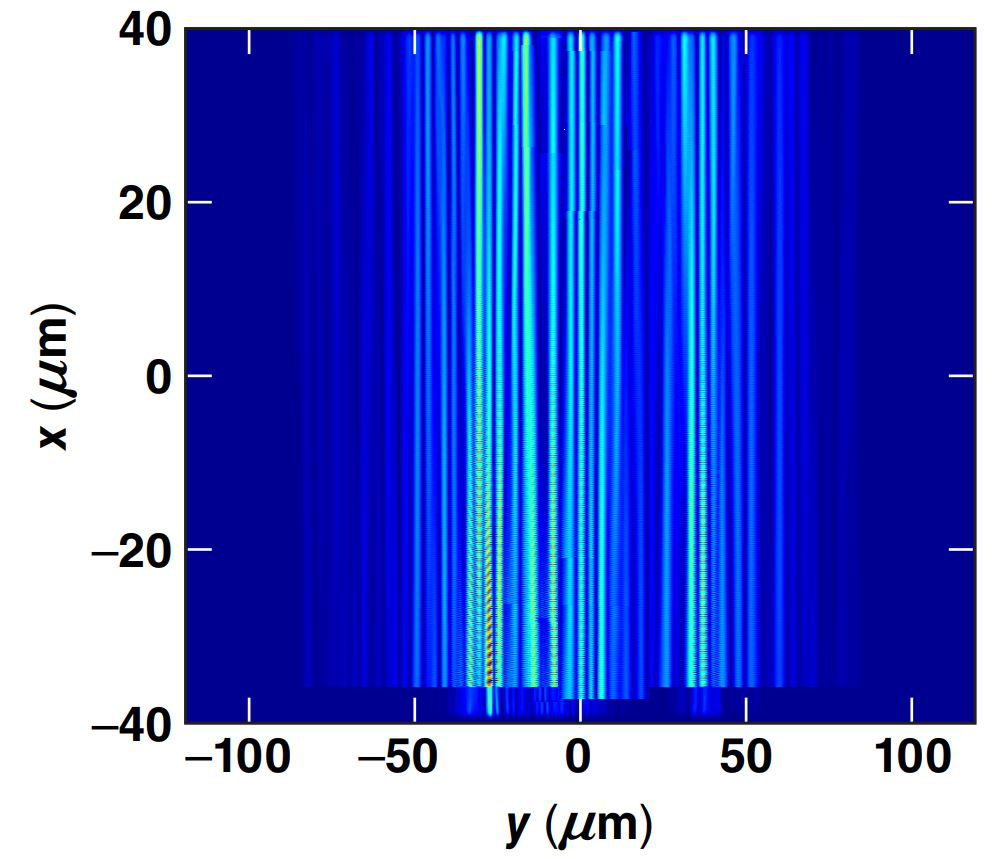 ____________
	*	 B. Afeyan et al., Phys. Rev. Lett. 80(11) 1998
[Speaker Notes: One consequence of the intensity dependence of the langdon effect is that the super-gaussian order driven by a beam with a phase plate can vary spatially due to the high intensity speckles in the beam

Explain DPP langdon effect calculation]
High intensity speckles in a phase plate drive speckle-scale non-uniform plasma conditions
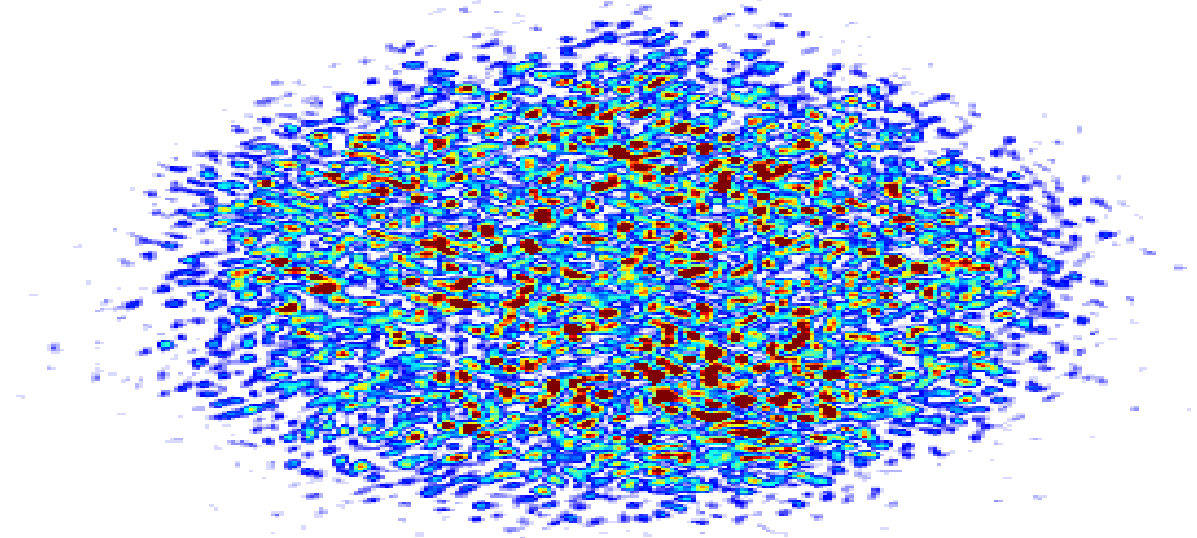 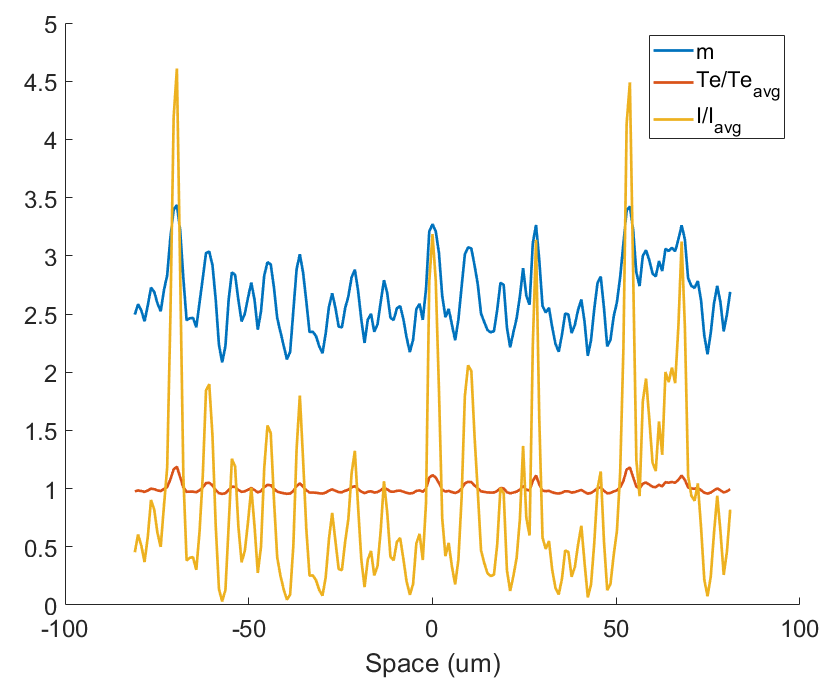 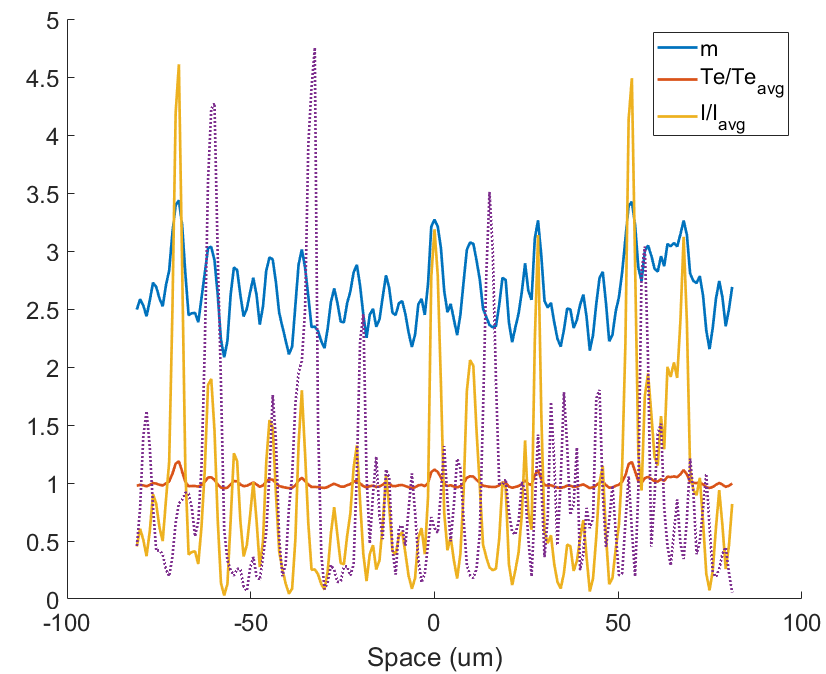 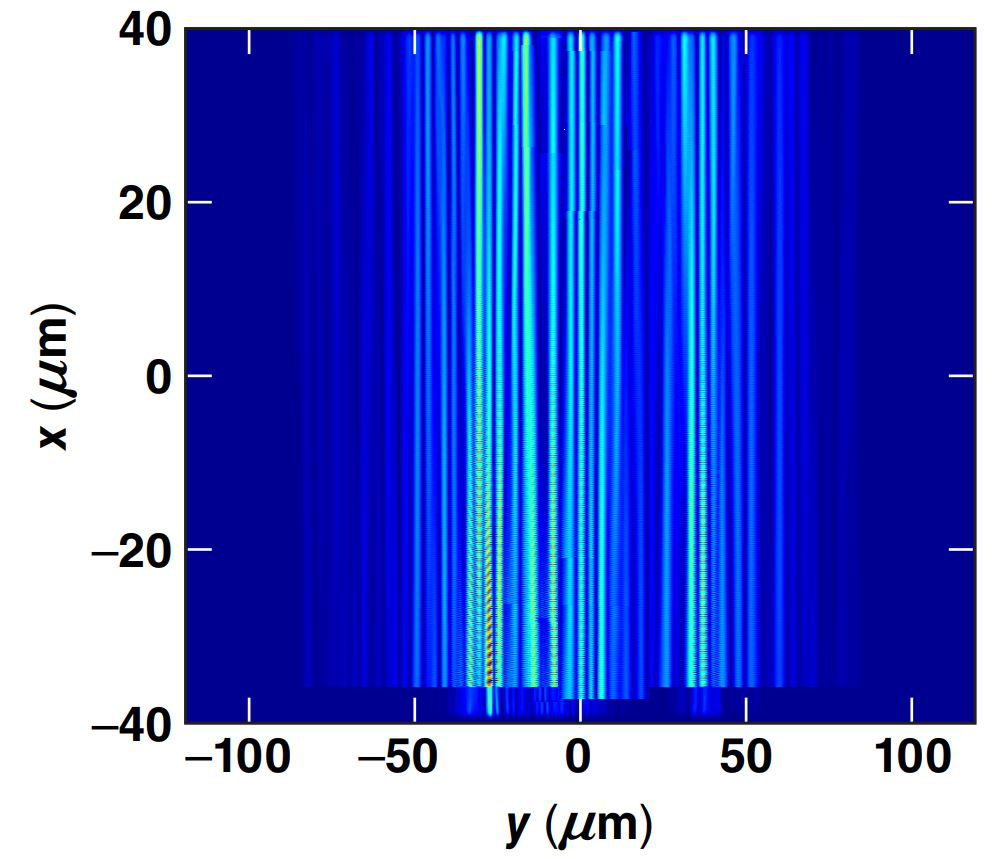 ____________
	*	 B. Afeyan et al., Phys. Rev. Lett. 80(11) 1998
[Speaker Notes: One consequence of the intensity dependence of the langdon effect is that the super-gaussian order driven by a beam with a phase plate can vary spatially due to the high intensity speckles in the beam

Explain DPP langdon effect calculation]
High intensity speckles in a phase plate drive speckle-scale non-uniform plasma conditions
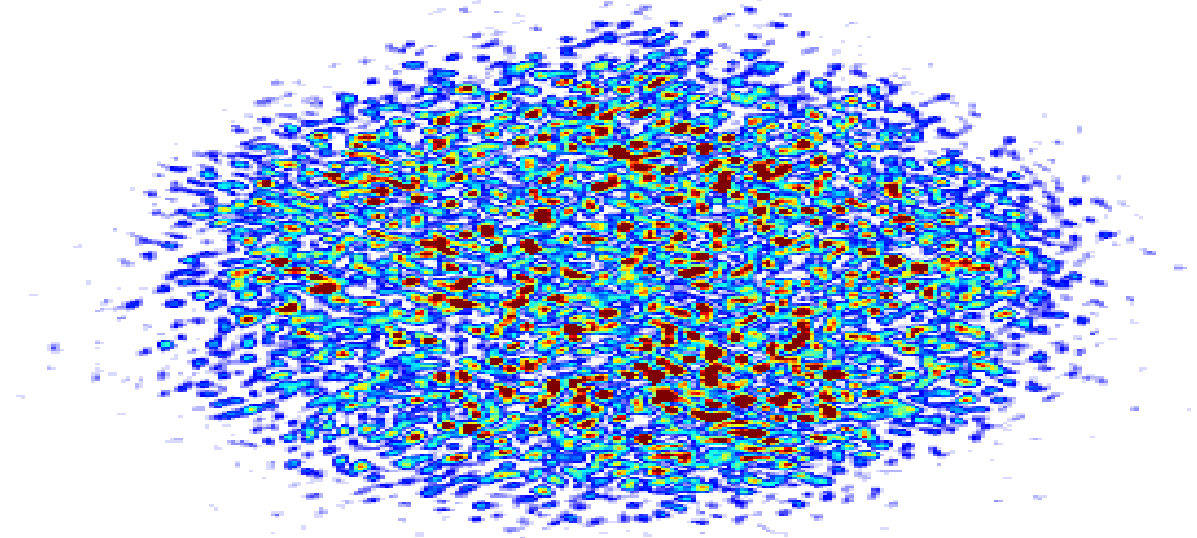 mhigh-intensity = 2.67
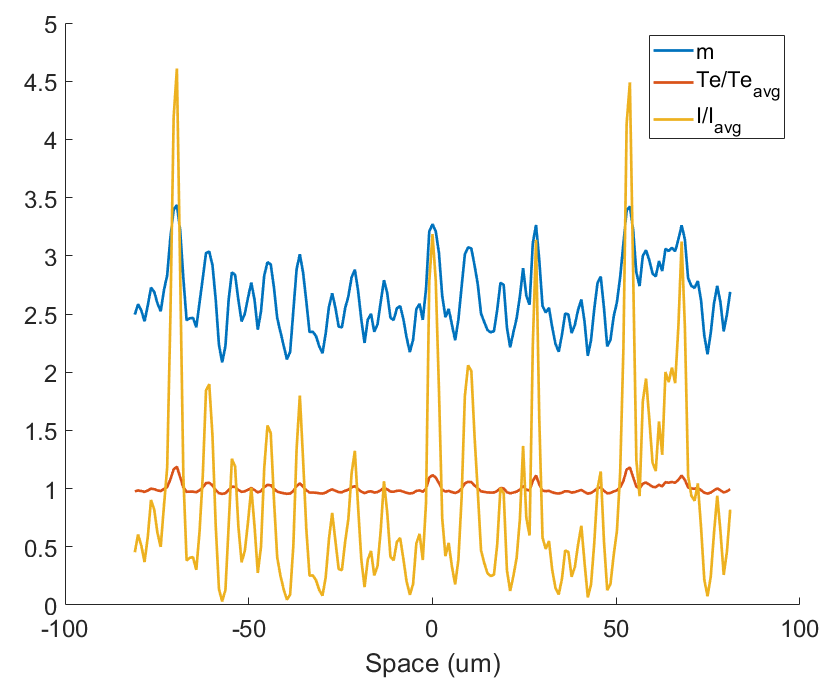 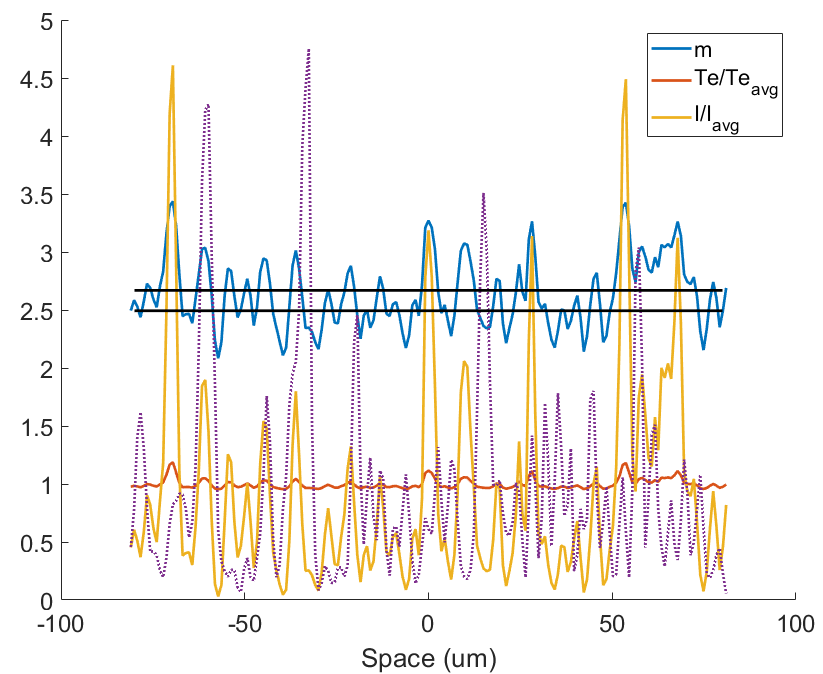 mlow-intensity = 2.49
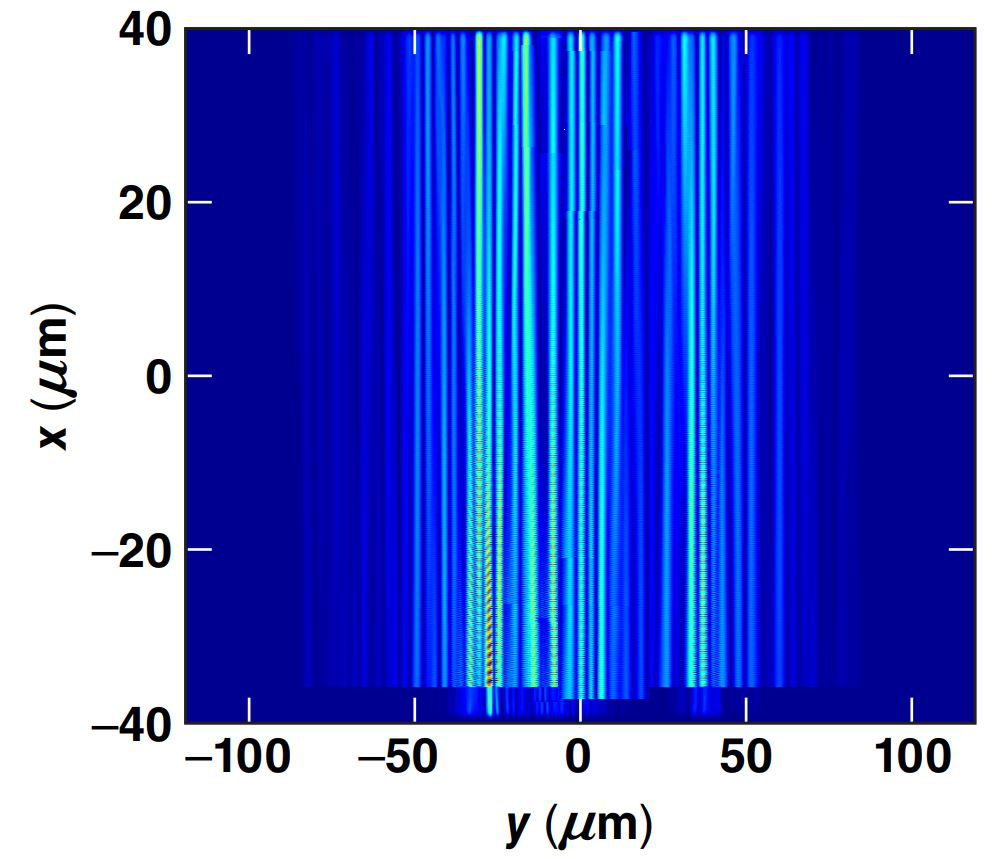 ____________
	*	 B. Afeyan et al., Phys. Rev. Lett. 80(11) 1998
[Speaker Notes: One consequence of the intensity dependence of the langdon effect is that the super-gaussian order driven by a beam with a phase plate can vary spatially due to the high intensity speckles in the beam

Explain DPP langdon effect calculation]
Thomson-scattered light from a high-intensity and low-intensity beam in the same volume of plasma reveal speckle-scale non-uniformities
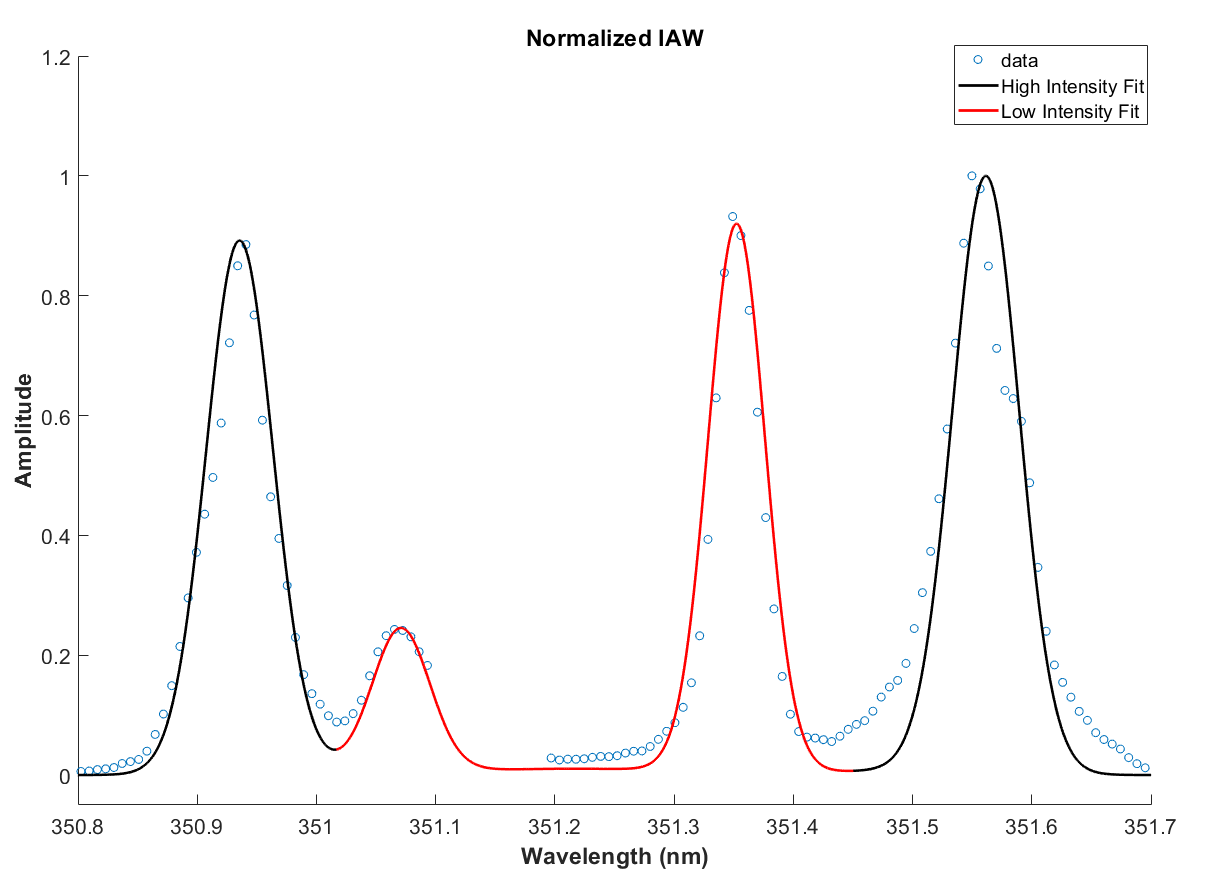 Both Beams
Z ~ 15
ne = 6.85 x 1019 1/cc
Ti = 0.19 keV
High Intensity Beam
I0 = 5 x 1015 W/cm2

Te = 0.92 keV (+14%)
m = 3.2 (+0.3)
Low Intensity Beam
I0 = 0.5 x 1015 W/cm2

Te = 0.81 keV
m = 2.9
Phase plates in Thomson-scattering experiments enable the measurement of electron-plasma waves by increasing the self-focusing threshold
2D Thomson-scattering measured self-focusing of the probe beam
Phase Plates (DPP) were used to mitigate self-focusing
Super-Gaussian electron velocity distribution functions (VDF) were measured to be consistent with laser heating models*
Phase plates introduced speckle-scale non-uniformities** in the plasma conditions which were measured with Thomson-scattering
___________
*A. B. Langdon, Phys. Rev. Lett. 44, 575 (1980). 
*J. P. Matte et al., Plasma Phys. Controlled Fusion 30, 1665 (1988). 
** B. Afeyan et al., Phys. Rev. Lett. 80(11) 1998
Extra Slides
Thomson-scattering can be utilized to reveal the non-uniformities in plasma conditions driven by the intense speckles of a beam using a DPP
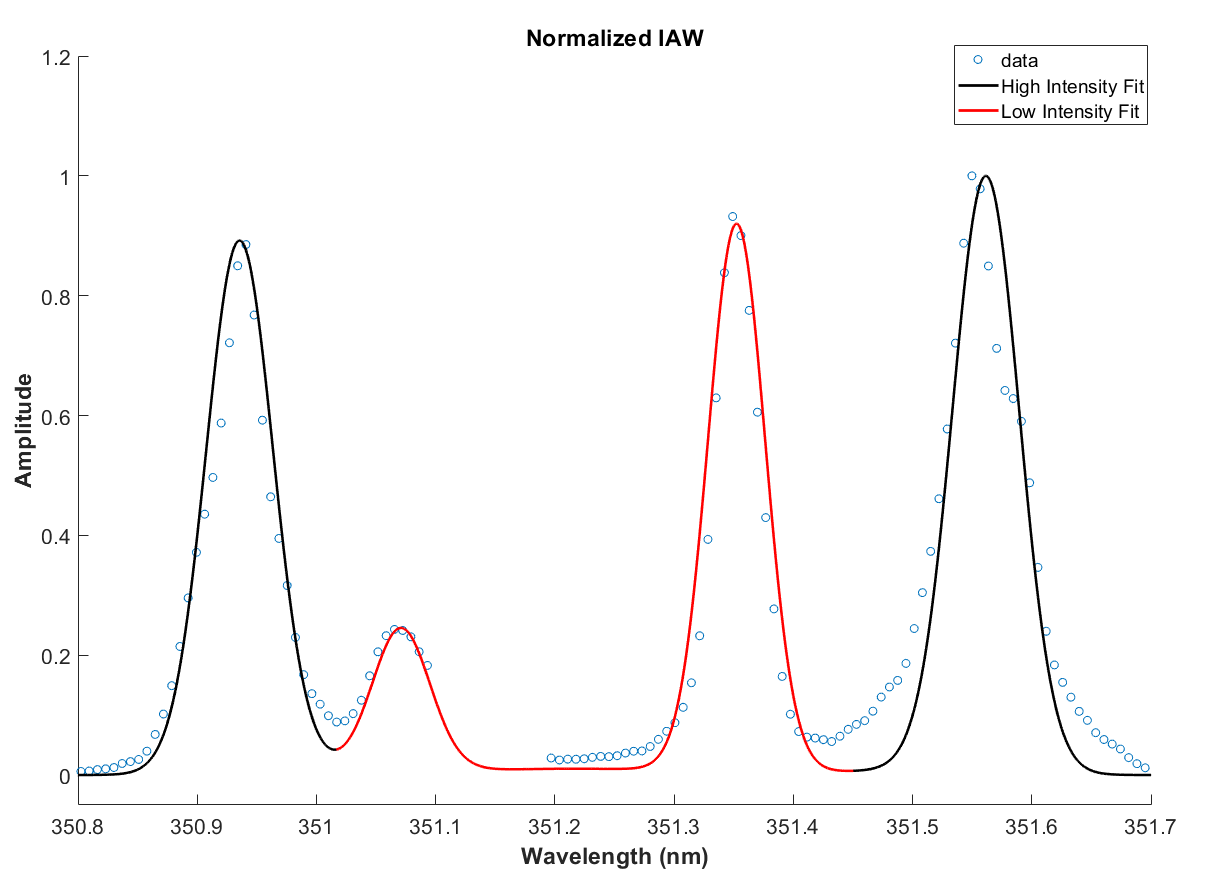 Both Beams
Z = 15
ne = 6.85 x 1019 1/cc
Ti = 0.19 keV
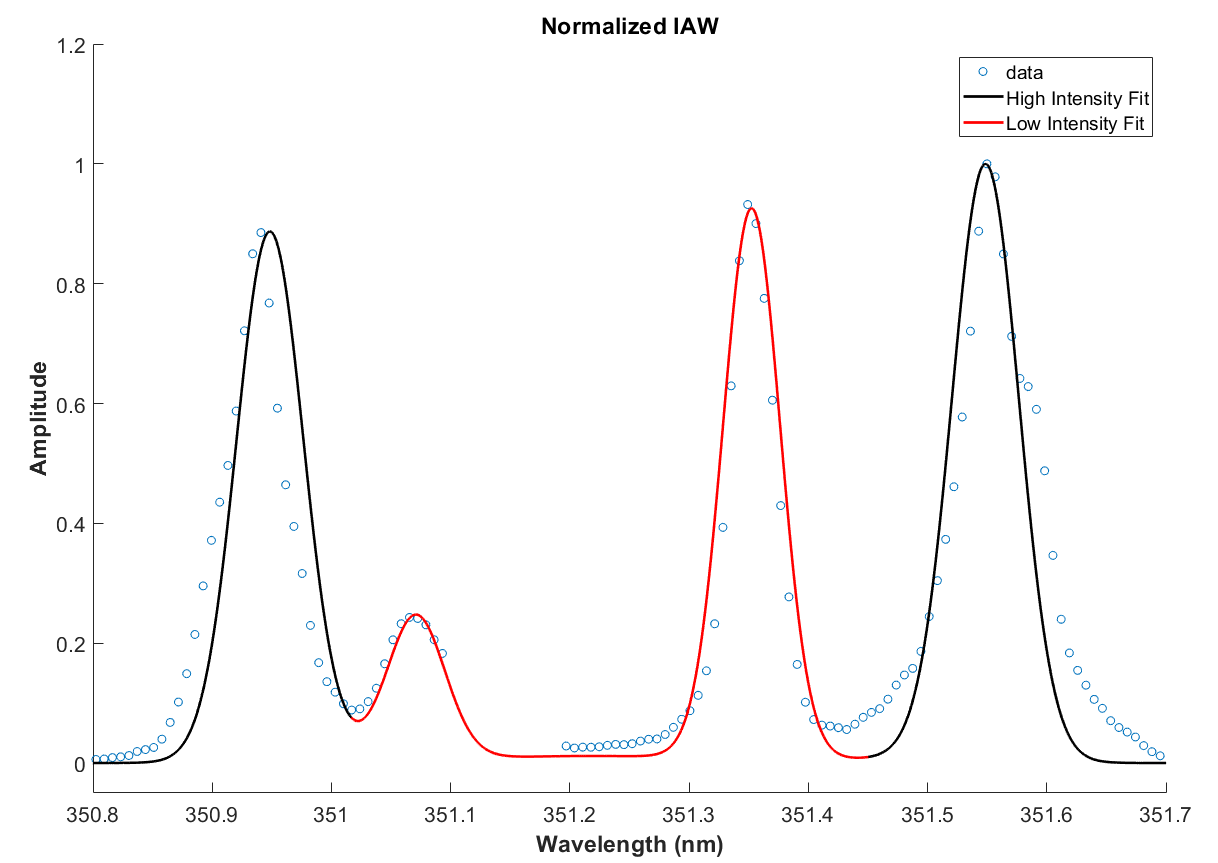 High Power Beam
I0 = 5 x 1015 W/cm2

Te = 0.92 keV (+14%)
m = 3.2 (+0.3)
Low Power Beam
I0 = 0.5 x 1015 W/cm2

Te = 0.81 keV
m = 2.9
Utilizing phase plates in Thomson-scattering probes dramatically increase the achievable signal-to-noise
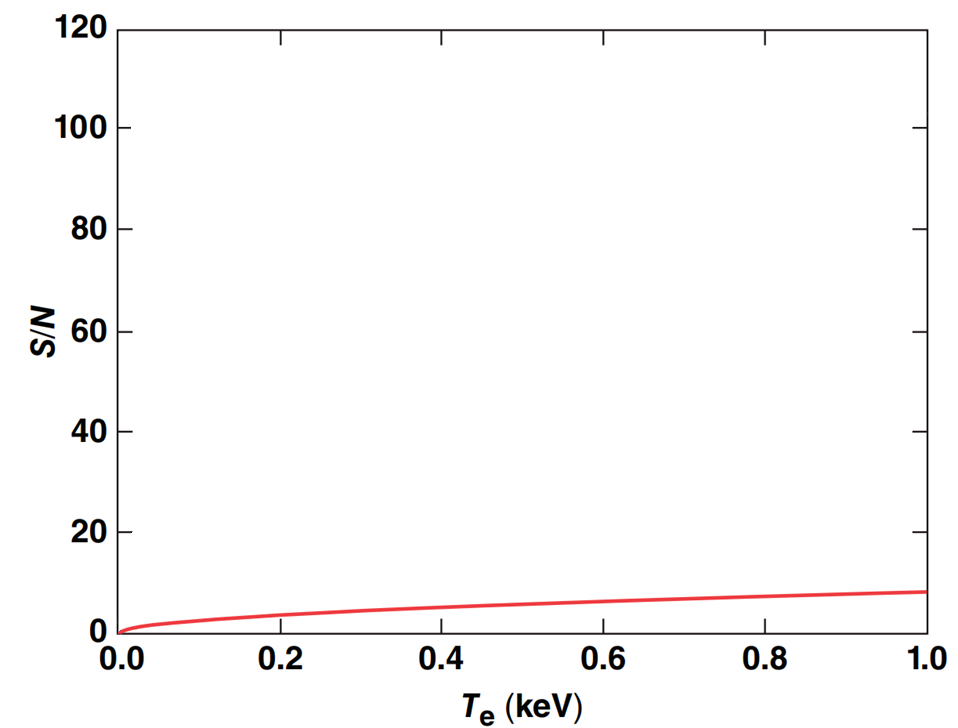 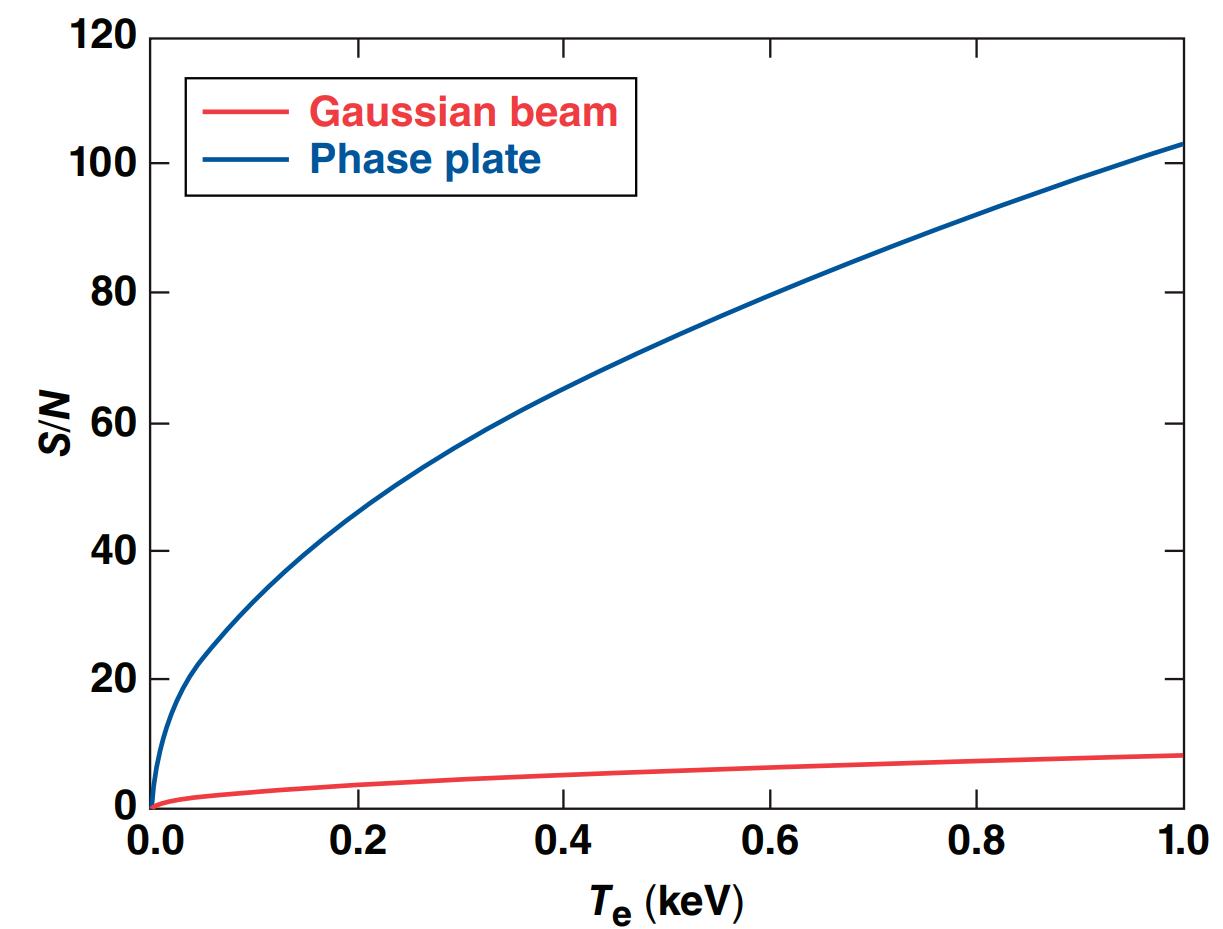 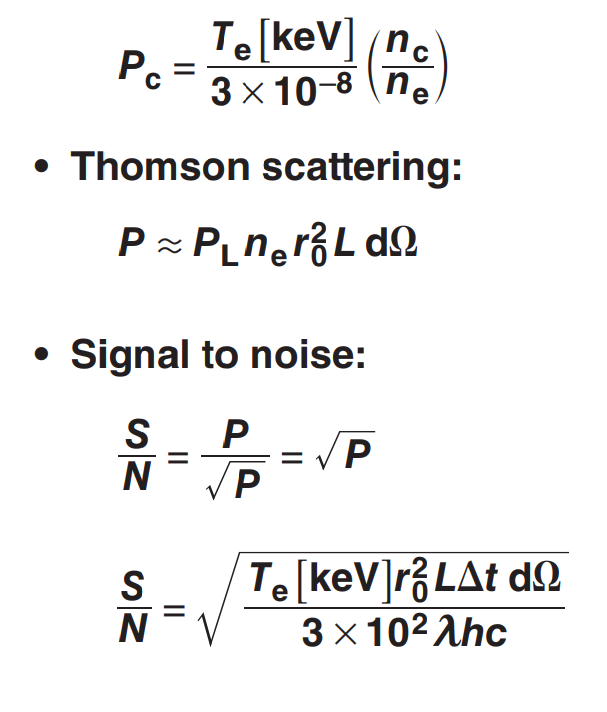 [Speaker Notes: Setting the thomson probe power to pcr we find that we can calculate the snr using poisson statistics and find that snr is only a function of electron temperature]
Utilizing phase plates in Thomson-scattering probes dramatically increase the achievable signal-to-noise
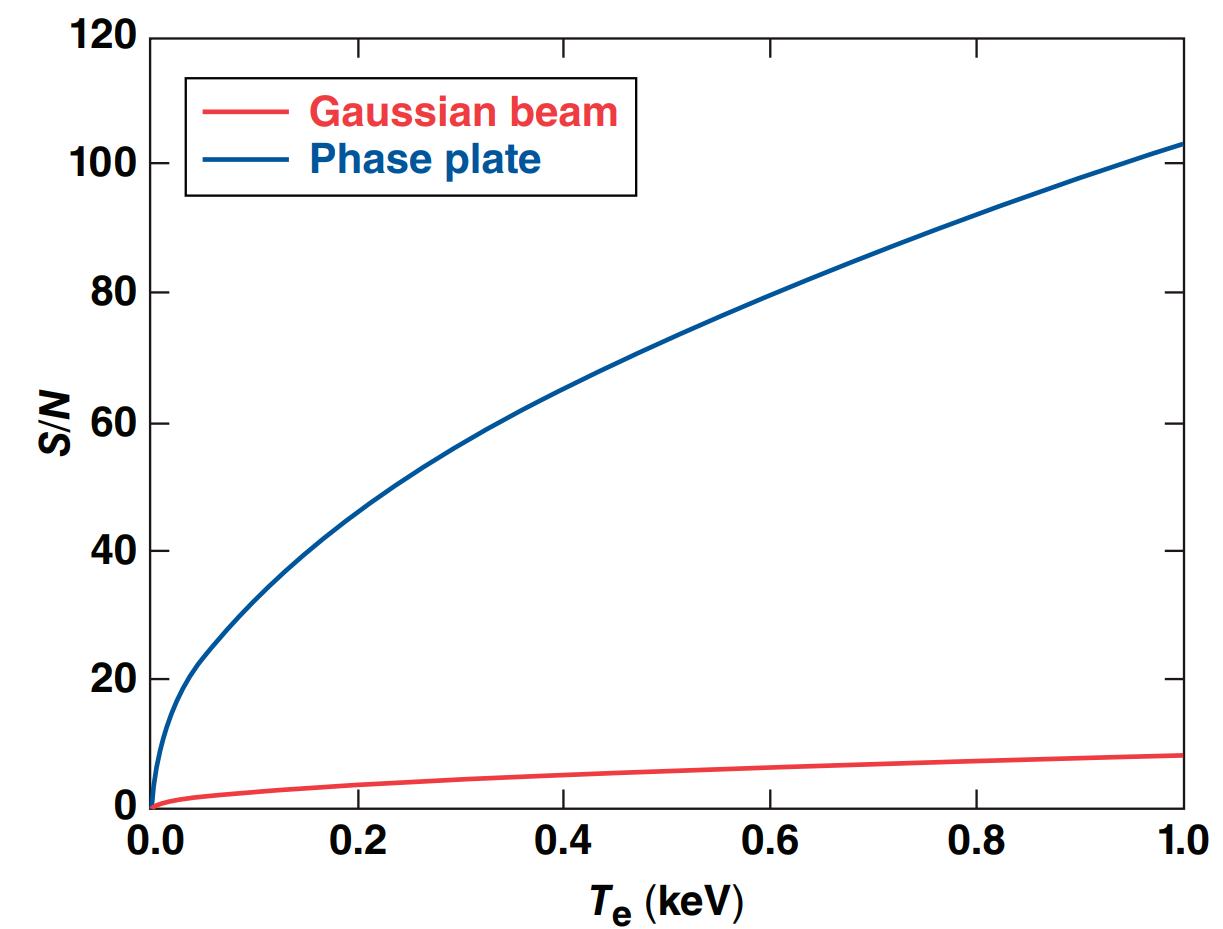 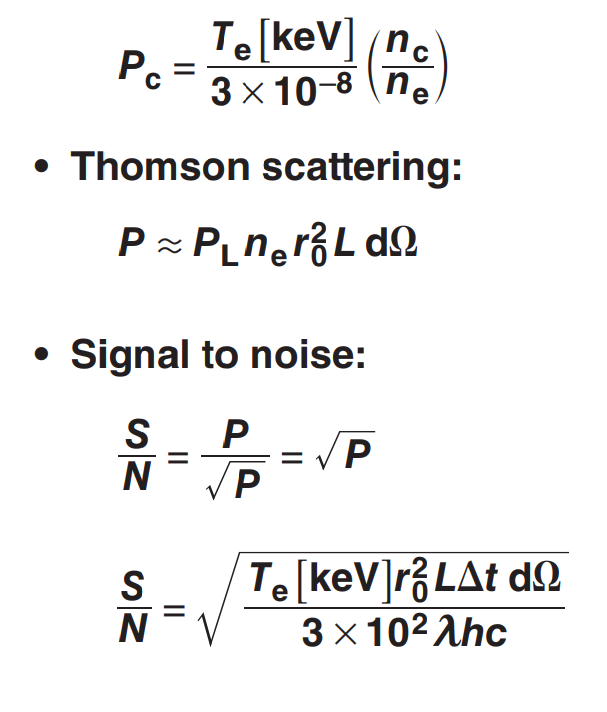 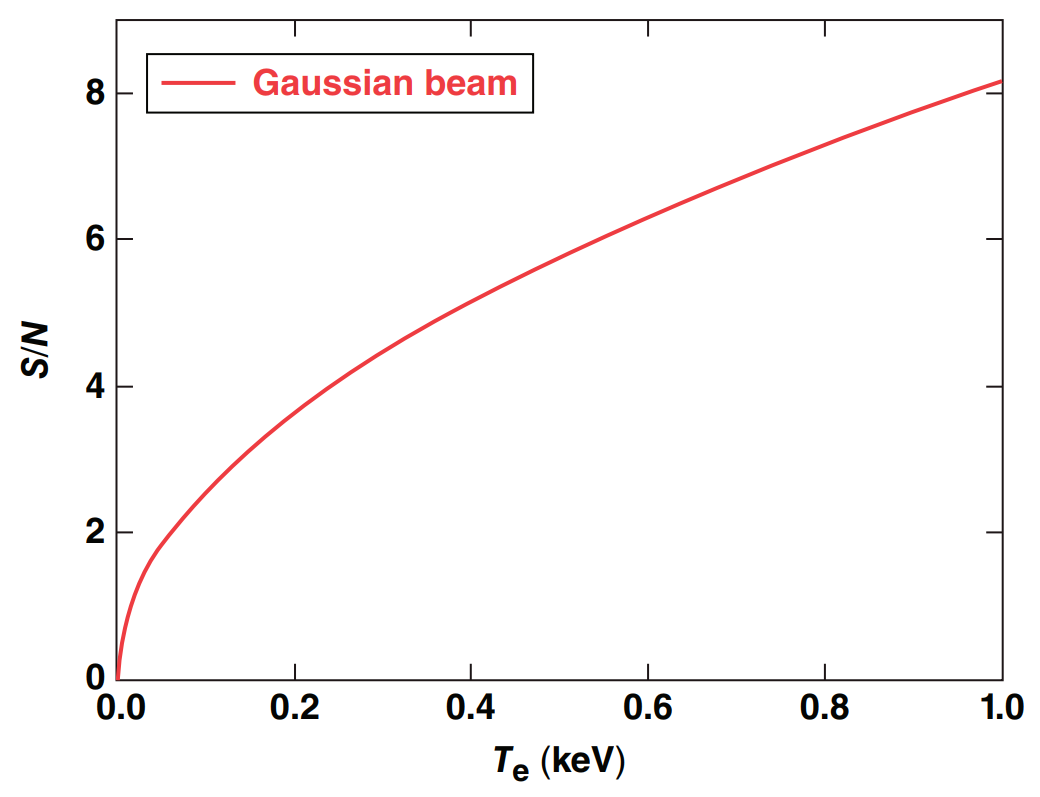 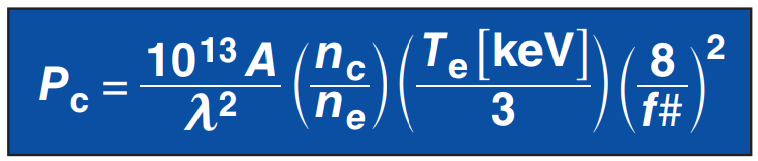 Phase plates increase S/N ~ x10 (Pcr,DPP / Pcr ~ 100)
[Speaker Notes: When a phase plate is added to the probe pcr is increased by nearly a factor of 100 which means the snr can be increased by approximately 10 without exceeding the threshold for self focusing]
The implementation of phase plates on the OMEGA LPI platform enabled exceptional characterization of the target plasma
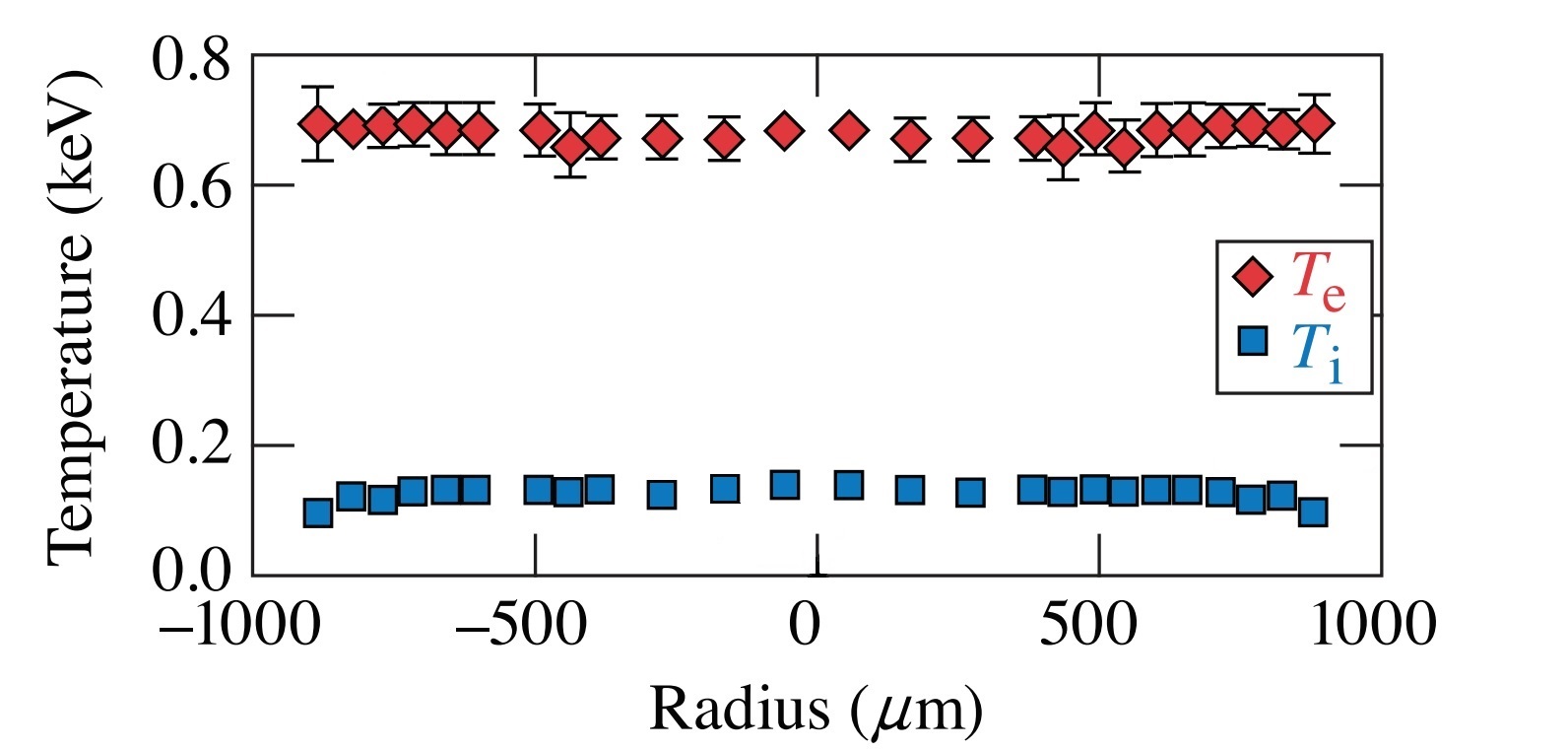 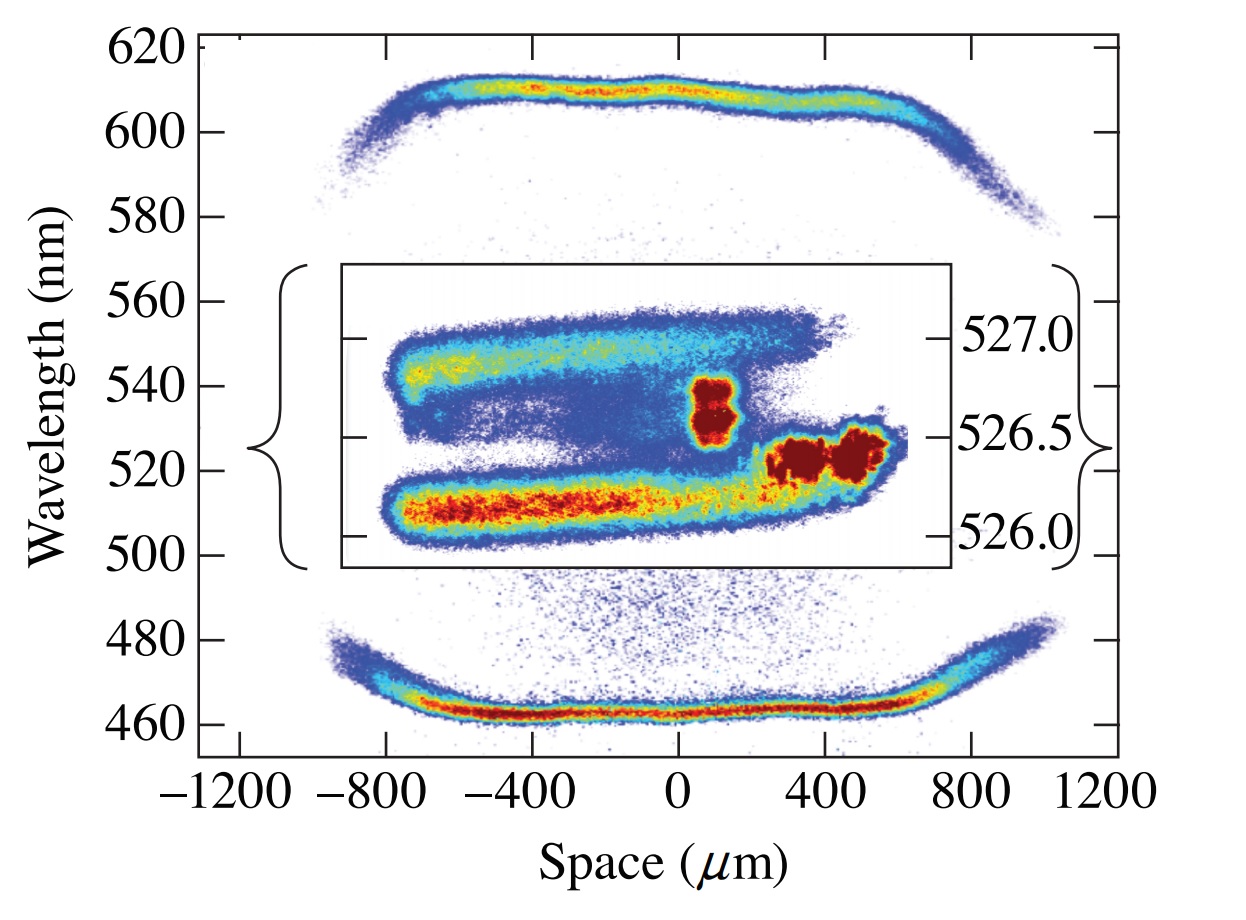 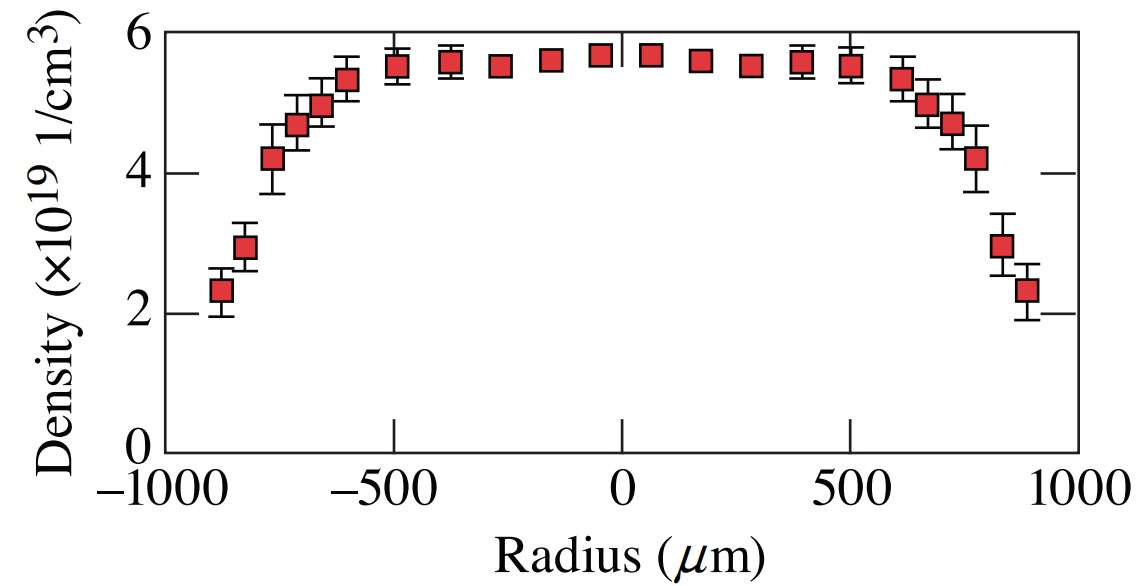 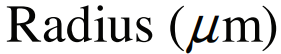 [Speaker Notes: Explain imaging thomson scattering

By using dpp the probe beam can propopagate efficiently across the a long range in the plasma allowing us to collect high quality imaging thomson data]